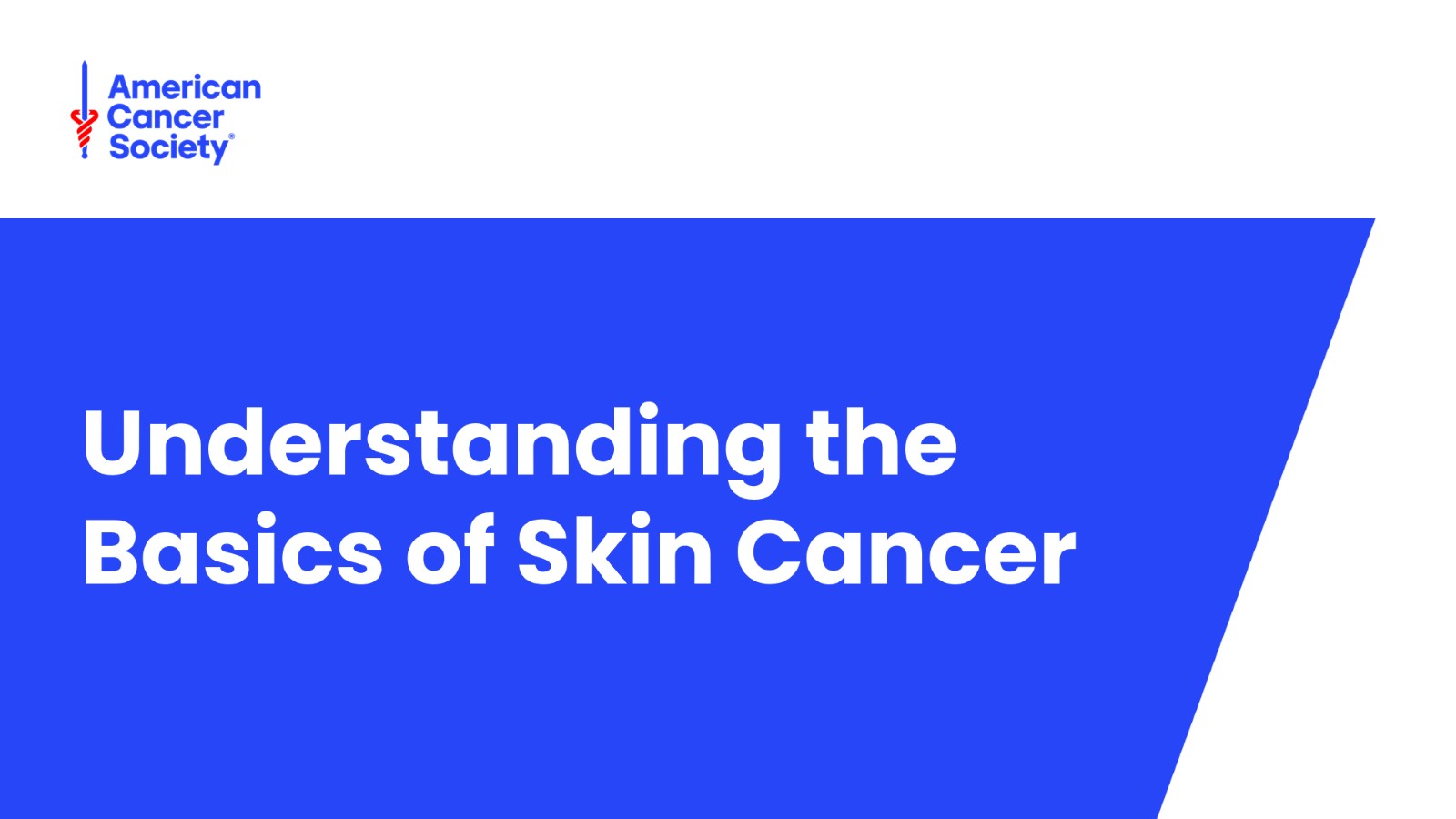 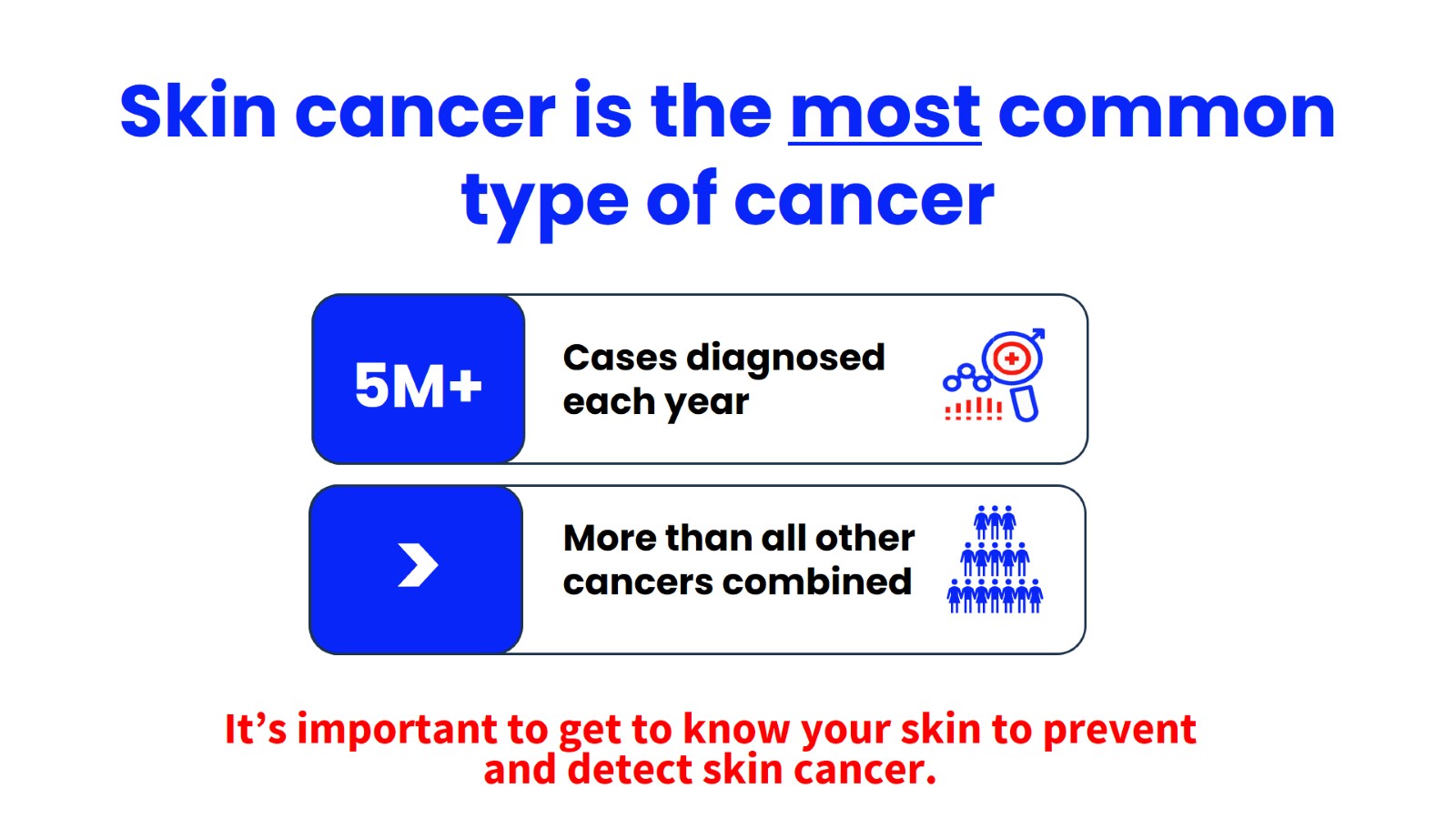 [Speaker Notes: Speaker Notes

Skin cancer is the most commonly diagnosed cancer in the US. About 5.4 million basal and squamous cell skin cancers, or nonmelanoma skin cancers, are diagnosed each year. However, the actual number of these most common types – basal cell and squamous cell – is unknown because these cases are not required to be reported to cancer registries. In 2024, an estimated 100,640 new cases of invasive and 99,700 cases of in situ, or stage 0 melanoma will be diagnosed. We will talk more about these cancers later. For now, let's see what we'll cover in today's talk.]
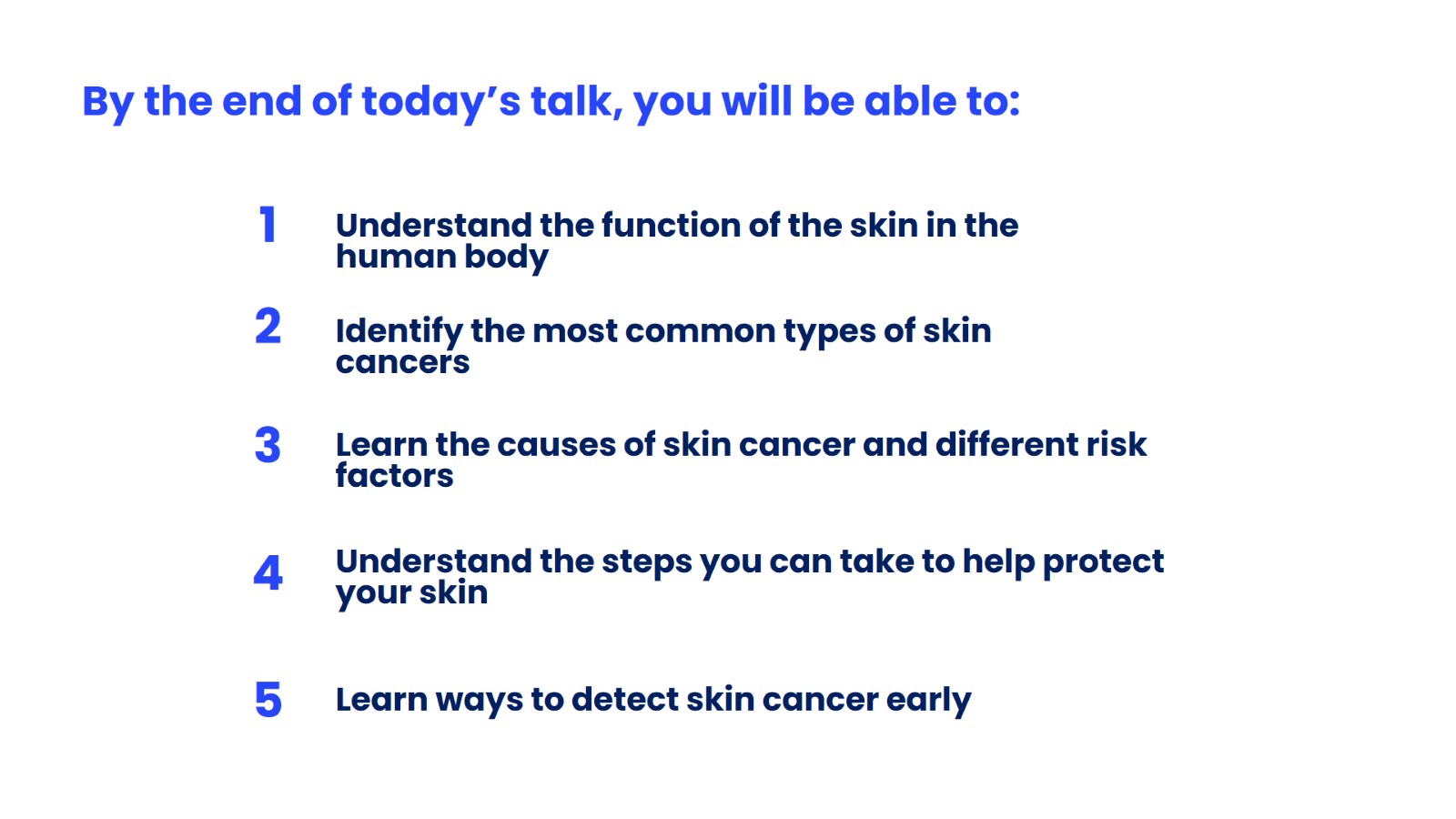 [Speaker Notes: Speaker notes: This is a summary of what we’ll be talking about today.]
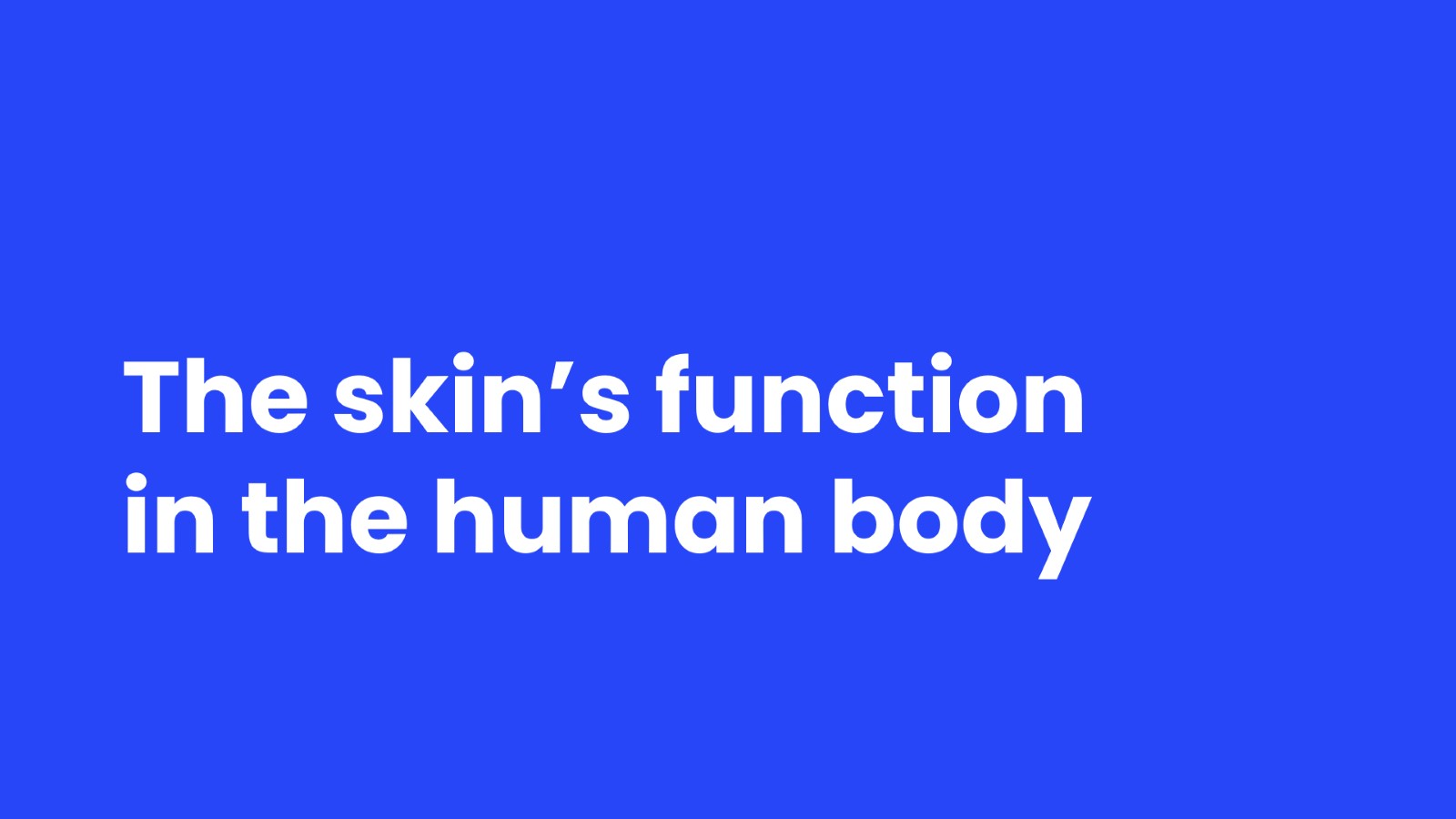 [Speaker Notes: Speaker notes:
•To learn more about skin cancer, we must first understand how and where it comes from – our normal, healthy skin
•Let’s discuss more about our skin, and how skin cancer develops]
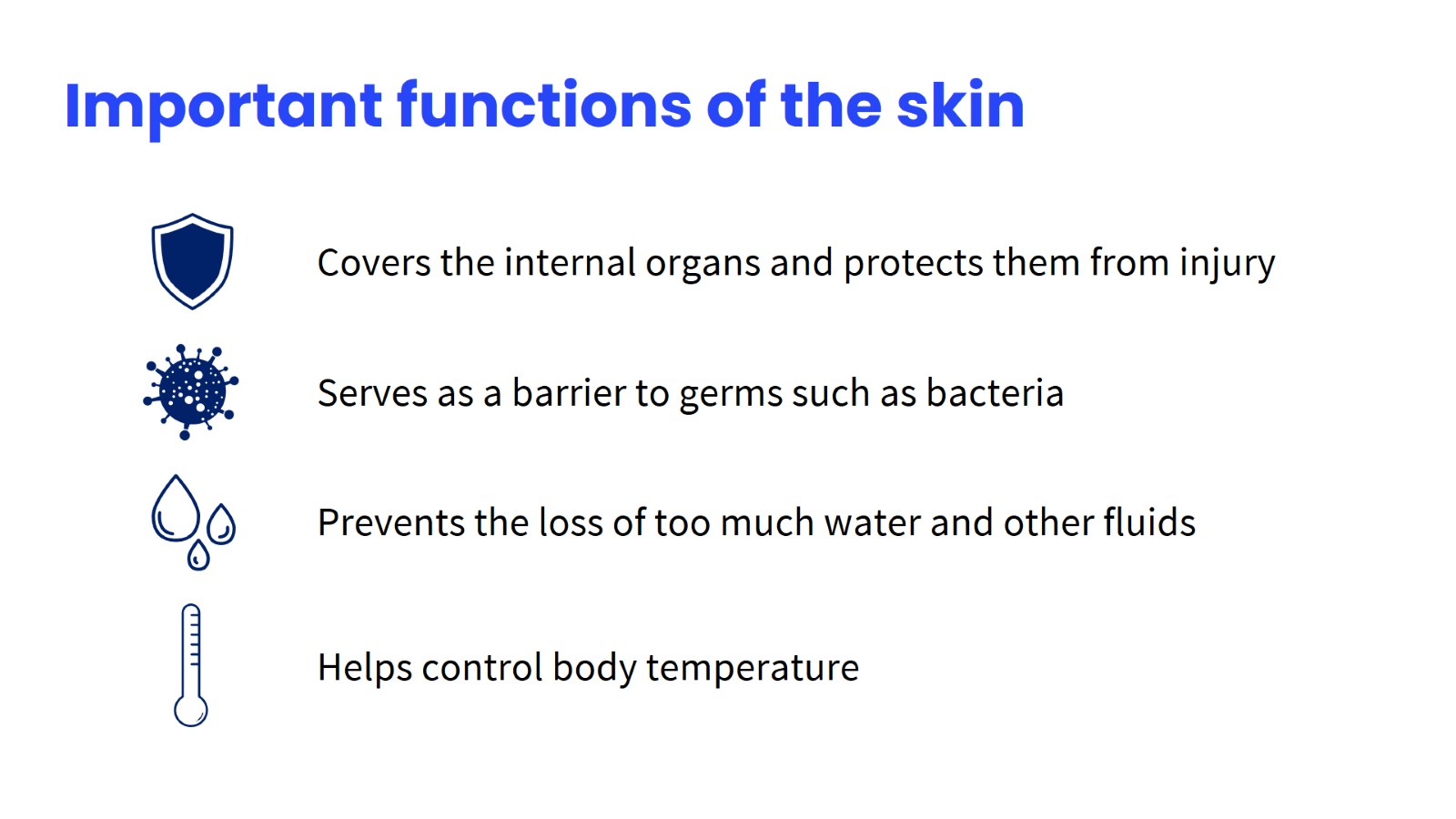 [Speaker Notes: Speaker notes

The skin performs several important functions
•Covers the internal organs and protects them from injury  
•Serves as a barrier to germs such as bacteria  
•Prevents the loss of too much water and other fluids  
•Helps control body temperature]
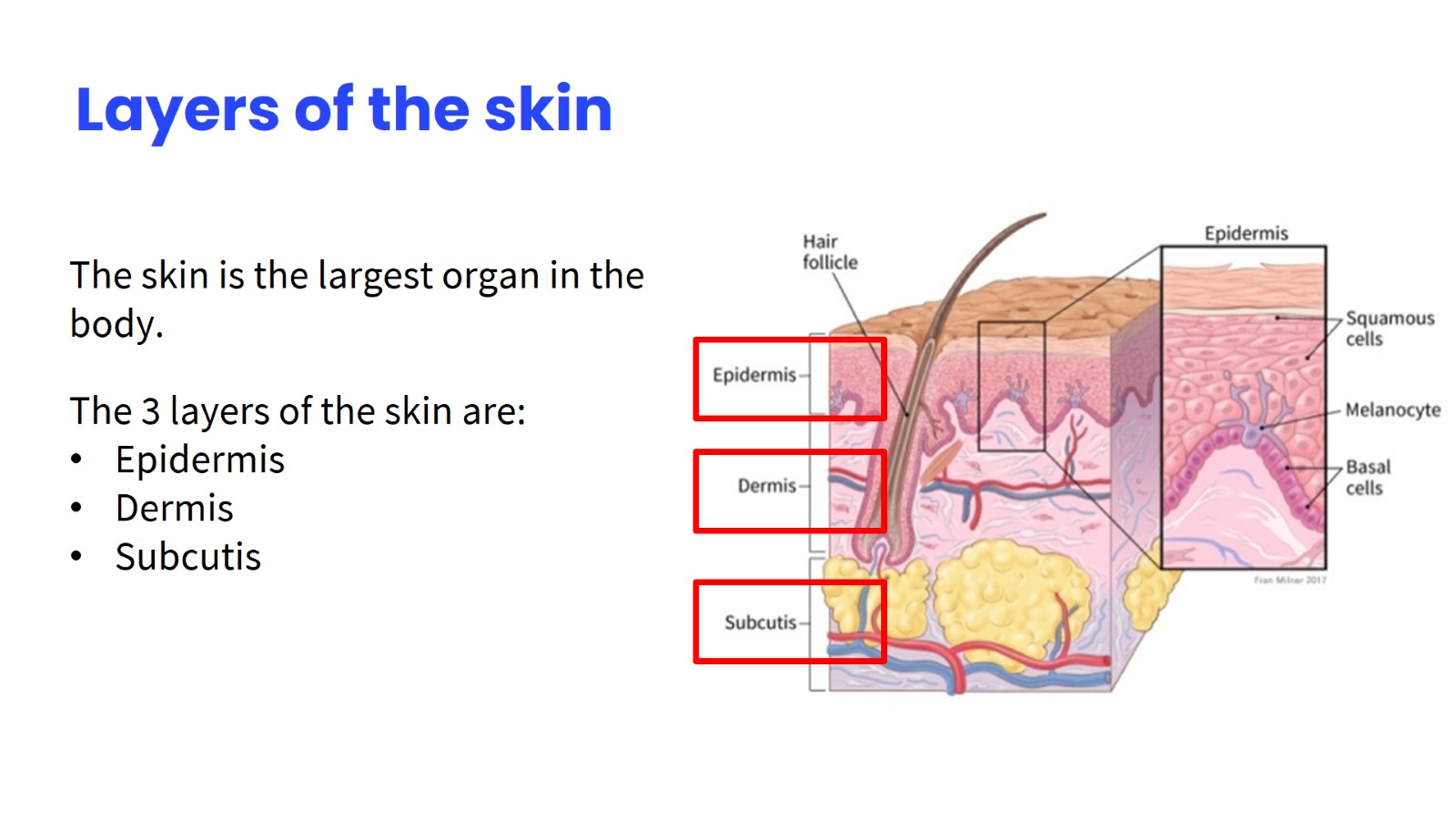 [Speaker Notes: Speaker notes: 

The skin is the largest organ in the body.
The 3 layers of the skin are: 
•Epidermis 
•Dermis 
•Subcutis (sub-q-tis)]
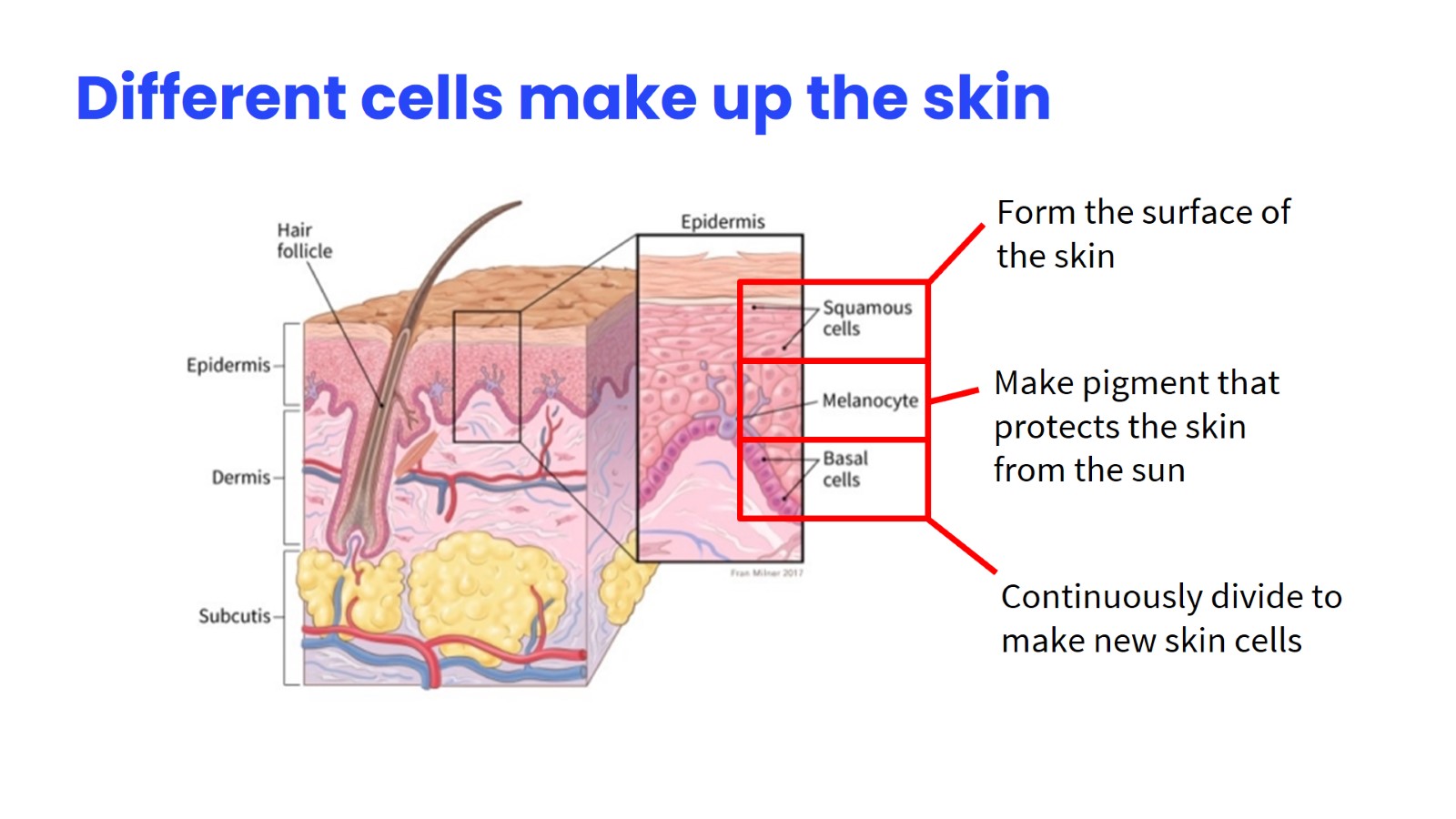 [Speaker Notes: Speaker Notes

The outermost part of the epidermis is made up of dead skin cells that are continually shed as new ones form. The cells in this layer are called squamous cells. 
 
Living squamous cells move up from the lowest part of the epidermis, the basal layer. The cells of the basal layer, called basal cells, continually divide to make new skin cells to replace the older ones that wear off the skin’s surface. 
 
Cells called melanocytes (mel-an-o-sites) are also found in the basal layer of the epidermis. These skin cells make the protective brown pigment called melanin. Melanin is what makes the skin tan or brown. This helps protect the deeper layers of the skin from the harmful effects of the sun.]
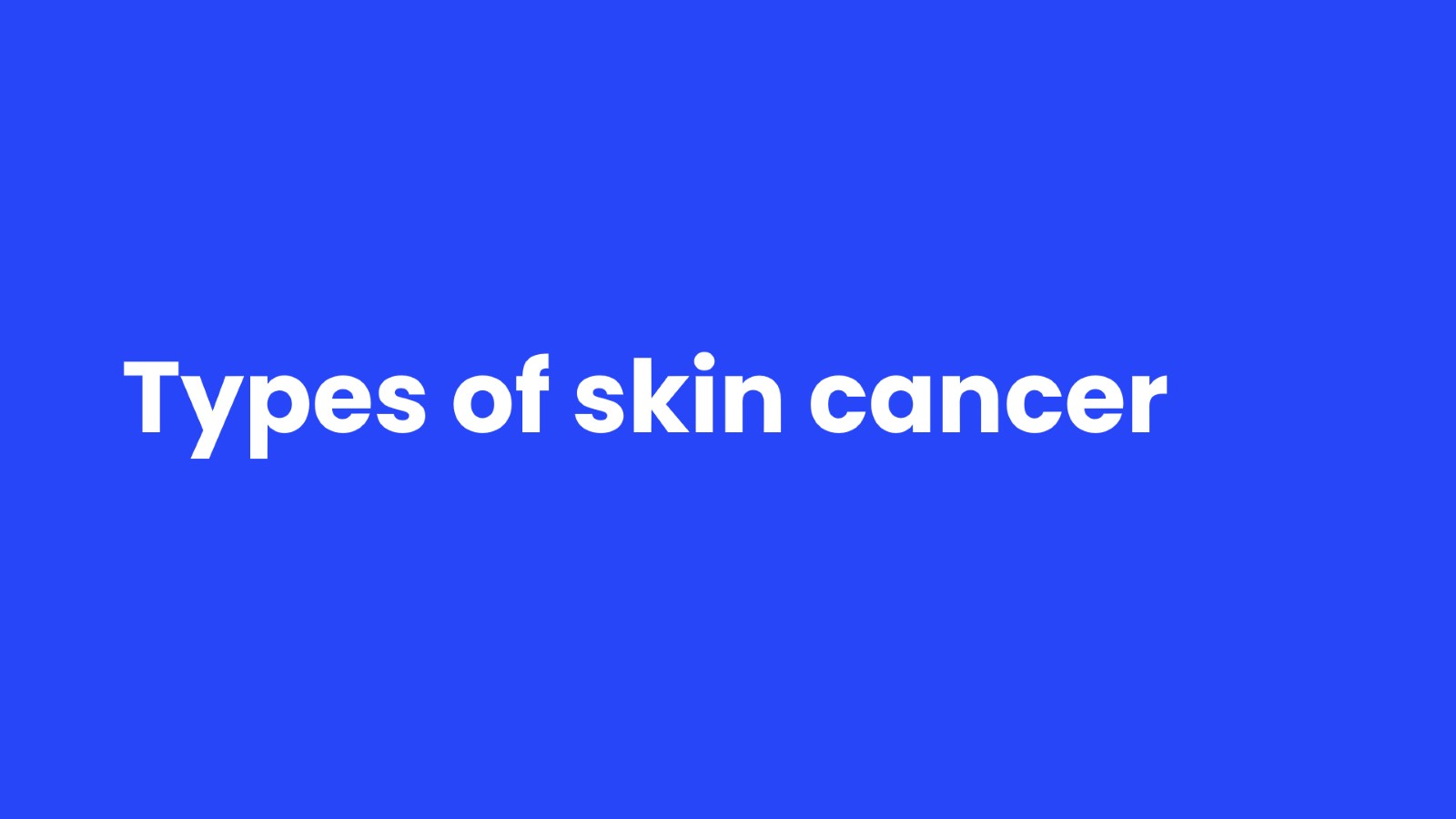 [Speaker Notes: Speaker Notes
Now that we know what normal, healthy skin cells are, we’ll do a deeper dive into basal cell, squamous cell, and melanoma skin cancer.]
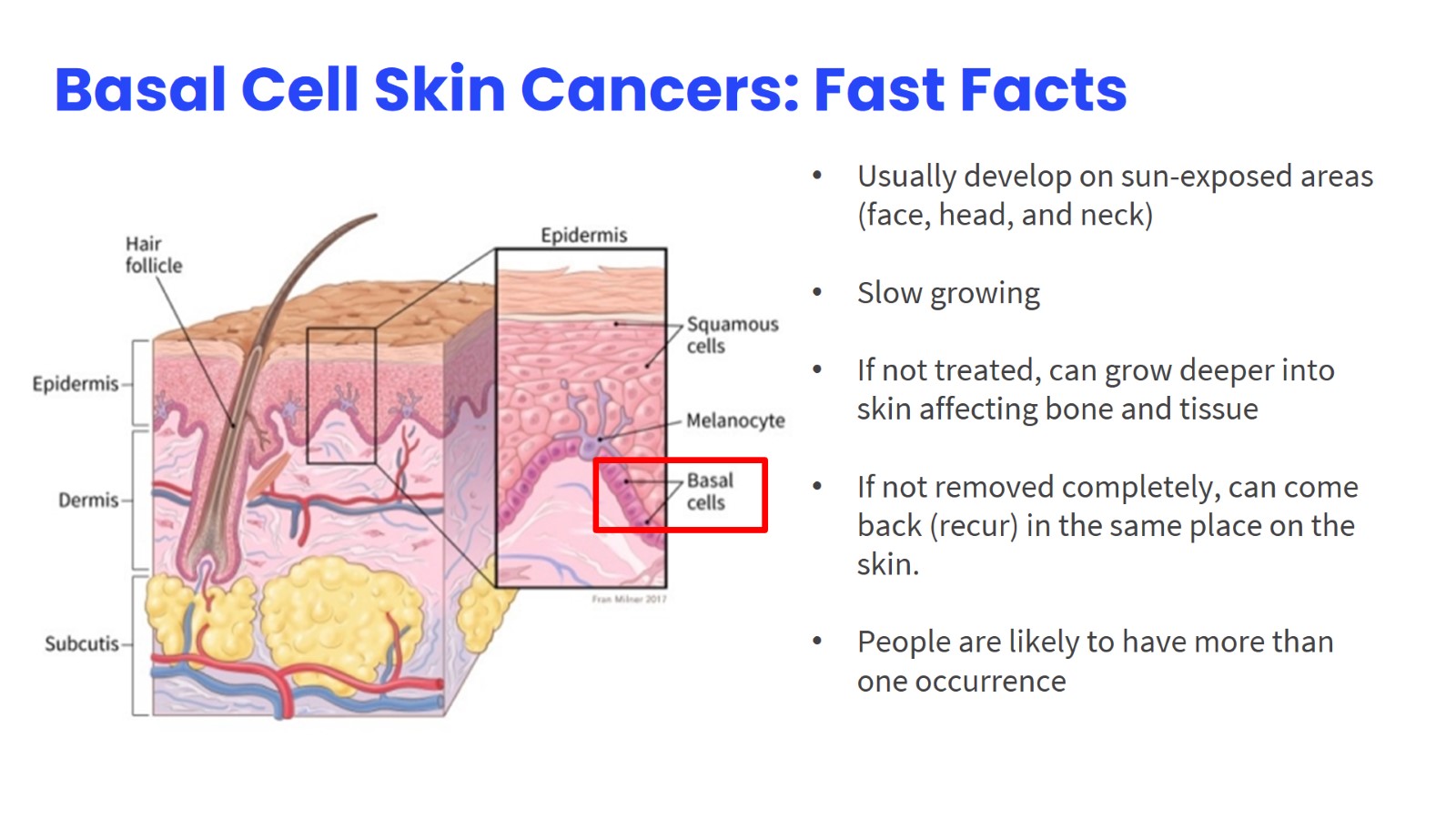 [Speaker Notes: Speaker Notes
Among the 5.4 million skin cancers diagnosed, basal cell skin cancers make up approximately 8 out of 10 of these cancers.
Basal cell skin cancers start in the basal cell layer. Remember, the basal cell layer is the lower part of the epidermis.
Bullet 1: Basal skin cancers usually develop on sun-exposed areas such as the face, head, and neck.
Bullet 2: They tend to be slow growing and rarely metastasize. Metastasize (muh-tass-tuh-size) means the spreading of cancer to other sites in the body. These new sites are called metastases (muh-tass-tuh-sees). A single area of spread is called a metastasis (muh-tass-tuh-sis).
Bullet 3  Basal cell cancers can grow deeper into the skin and other tissues and may require extensive surgery to remove if they are not removed early. Given that they are often found on the face, this can be disfiguring.
Bullets 4 and 5: If not removed completely, these cancers can come back (recur) in the same place on the skin. People who have had basal cell skin cancers are also more likely to get new ones in other places.]
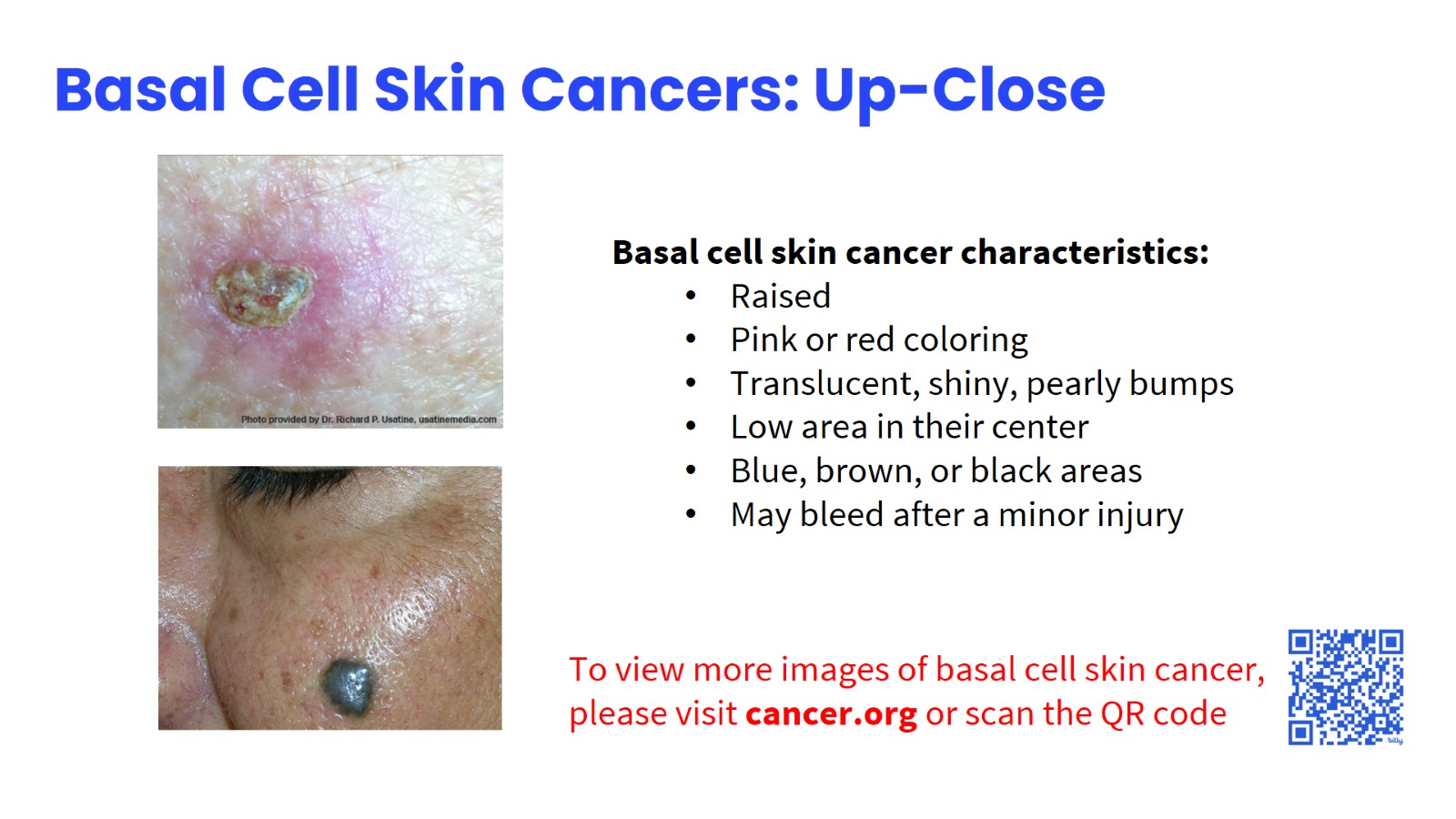 [Speaker Notes: Speaker notes
Take a look at the pictures on the left. They demonstrate some of the most common characteristics of basal cell skin cancers. Let's review these characteristics.
The Skin Cancer Image Gallery on cancer.org has more image resources.]
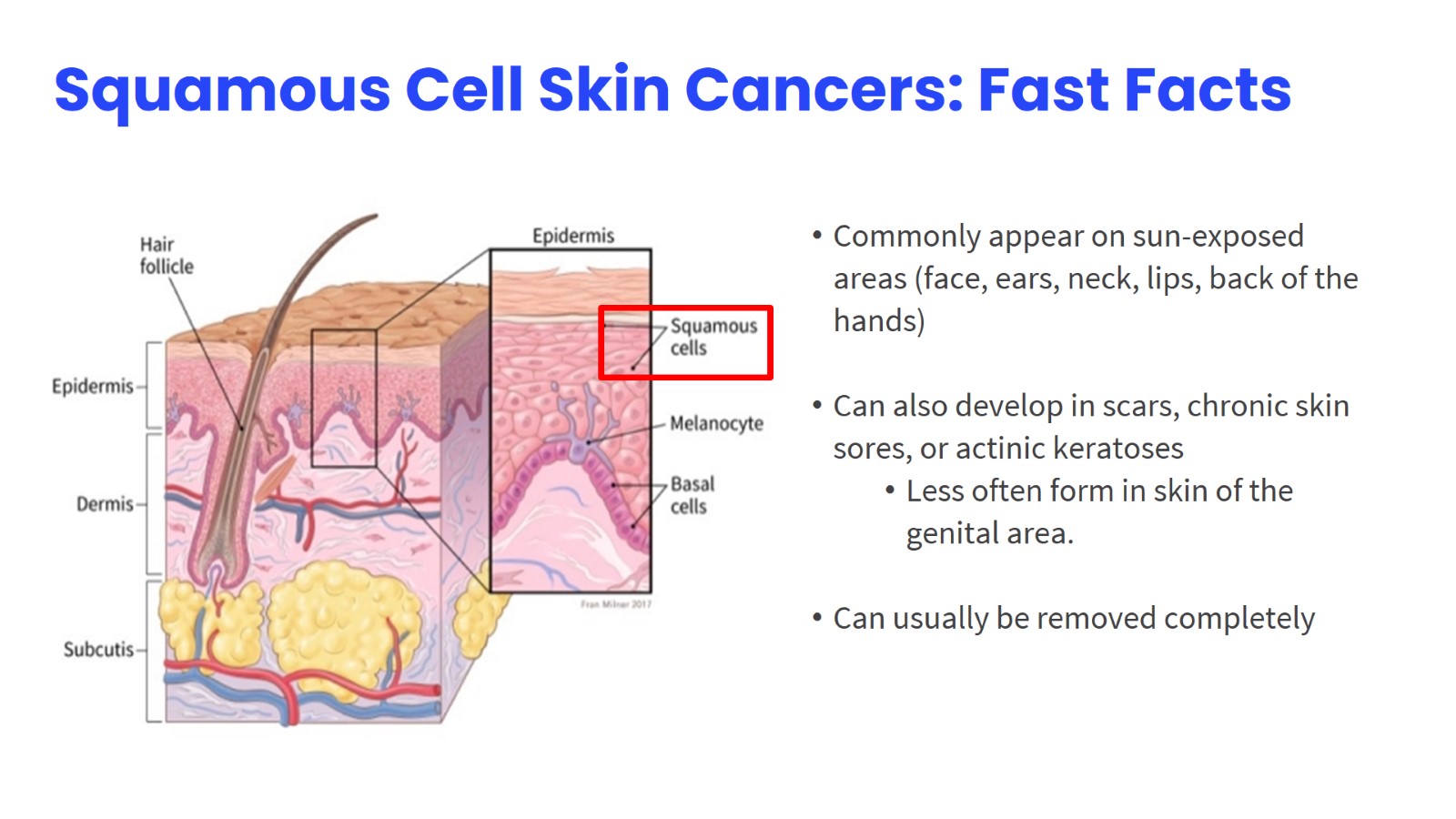 [Speaker Notes: Speaker Notes
Remember, the squamous cell layer is the upper (outer) part of the epidermis.
Squamous cell skin cancers account for 2 out of 10 of nonmelanoma skin cancers. They tend to grow slowly and can almost always be cured if found and treated early. But if not treated, these cancers can grow into nearby areas or even spread to other parts of the body, where they can be much harder to treat.
Bullet 1: Squamous cell skin cancers commonly appear on sun-exposed areas of the body such as the face, ears, neck, lips, and back of the hands. 
Bullet 2: However, they can also develop in scars, chronic skin sores, or actinic keratoses (Actinic keratosis = Ak-tin-ick kair-uh-TOE-sis. Actinic keratosis (AK), also known as solar keratosis, is a pre-cancerous skin condition caused by too much exposure to the sun.) Squamous cell skin cancers less often form in skin of the genital area. 
Bullet 3: Squamous cell skin cancers can usually be removed completely or treated in other ways. However, these cancers are more likely to grow into deeper layers of the skin and spread. Because deeper and more extensive procedures are needed to remove those that have grown into the skin, early treatment can help minimize disfigurement.]
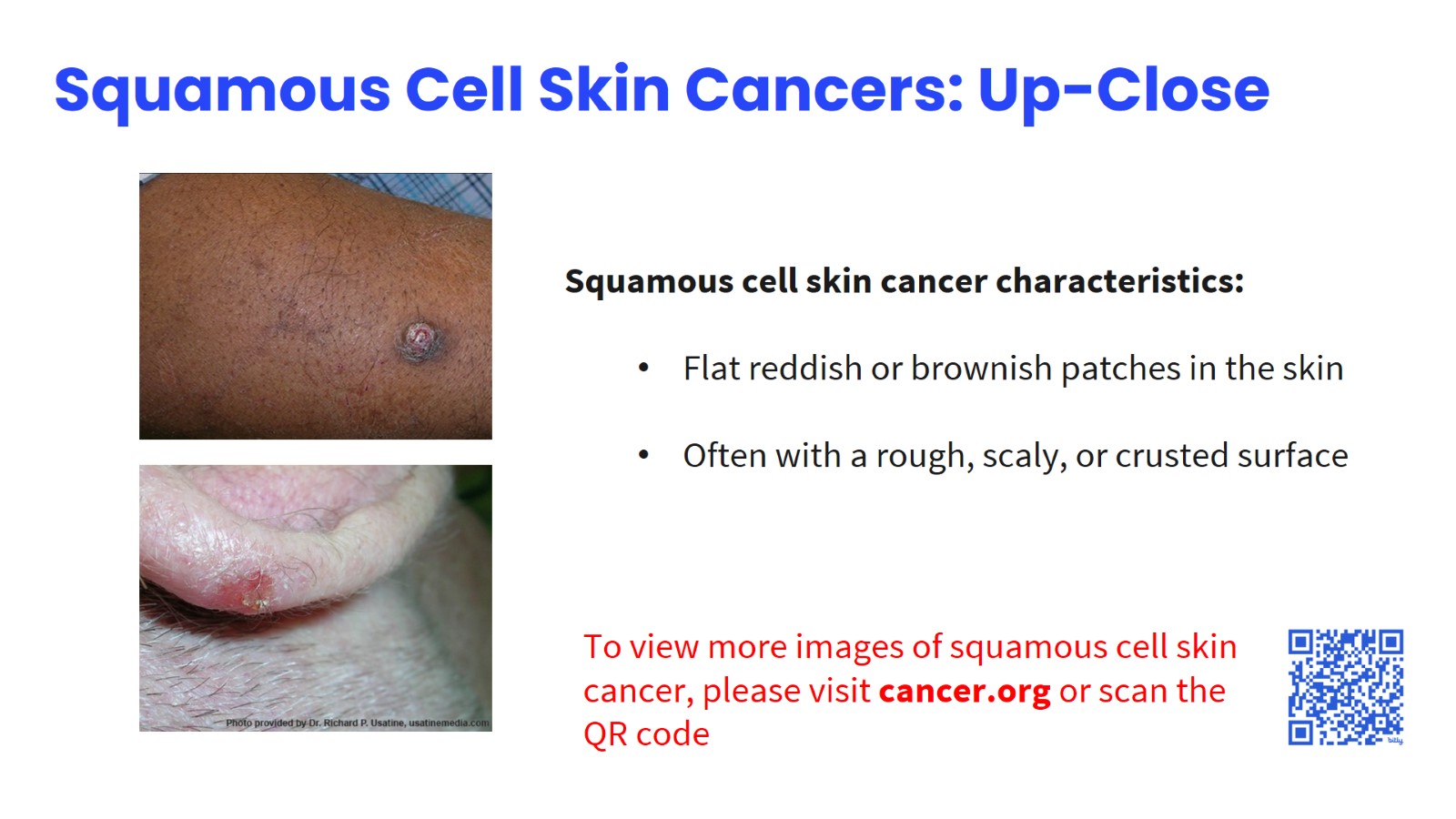 [Speaker Notes: Speaker notes
Take a look at the pictures on the left. They demonstrate some of the most common characteristics of squamous cell skin cancers. 
The Skin Cancer Image Gallery on cancer.org has more image resources.]
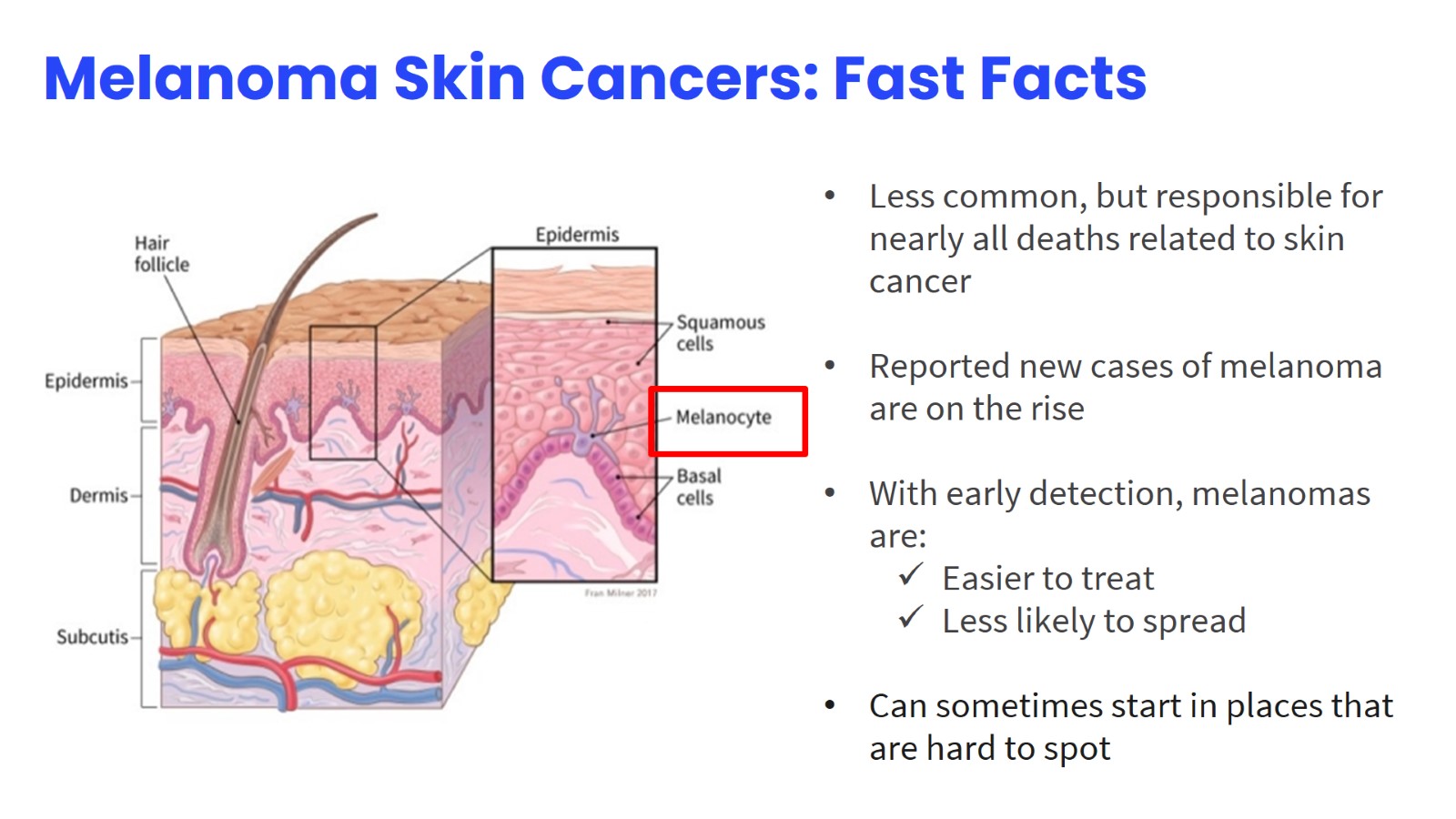 [Speaker Notes: Speaker notes: 
•Melanoma is less common than basal and squamous cell skin cancers. It accounts for 1% of skin cancers.
•It is less common than basal or squamous cell skin cancers but is far more dangerous.
•Melanoma is more dangerous because it’s much more likely to spread to other parts of the body if not caught and treated early.
•Melanomas are not common in people with darker skin.
•Sometimes melanomas can start in places that can be hard to spot, like this one on the heel of the foot.]
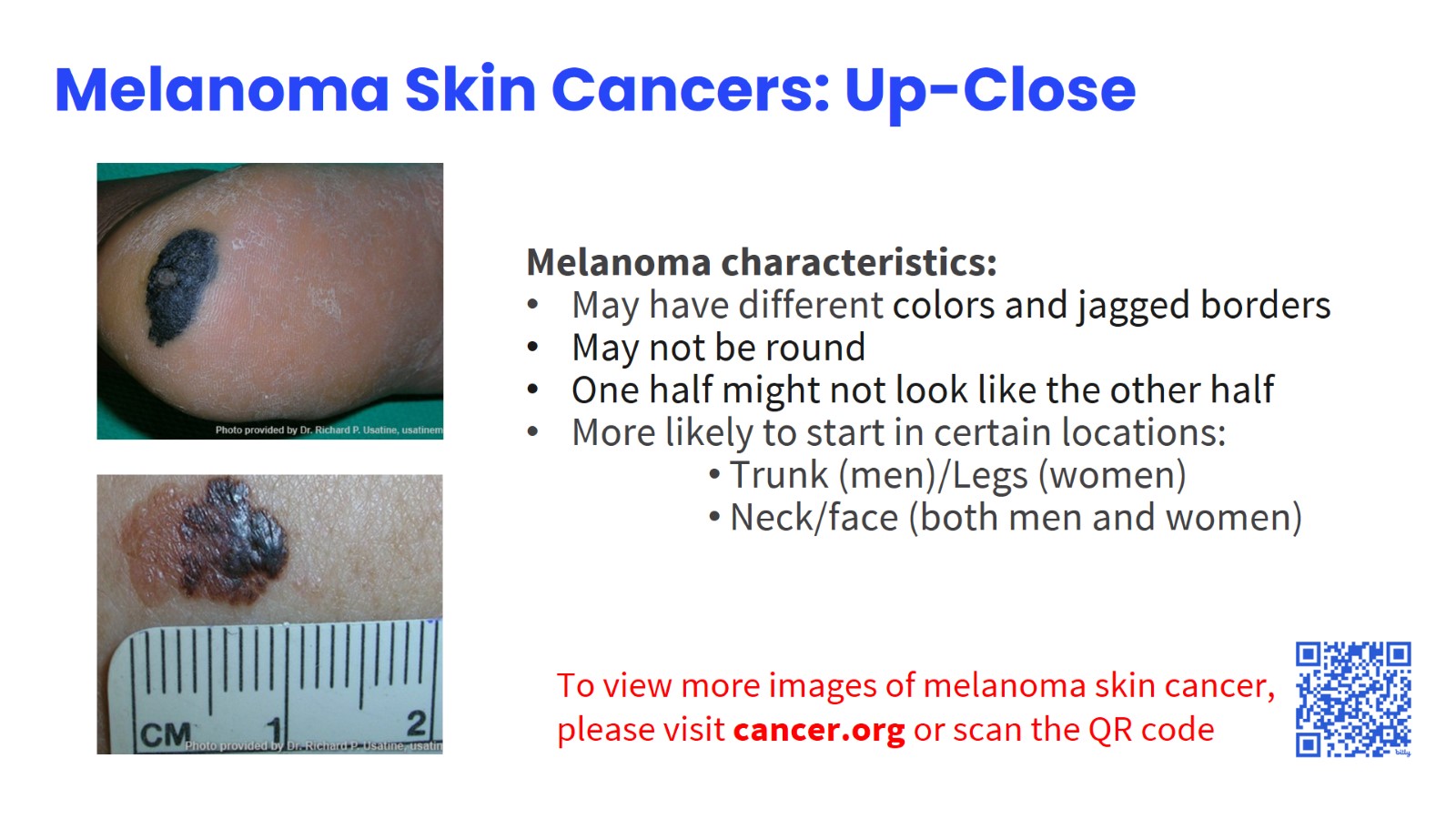 [Speaker Notes: Speaker notes:
Take a look at the pictures on the left. They demonstrate some of the most common characteristics of melanoma skin cancers. .
Sometimes melanomas can start in places that can be hard to spot, like on the heel of the foot. [refer to top picture in the right]
The Skin Cancer Image Gallery on cancer.org has more image resources.]
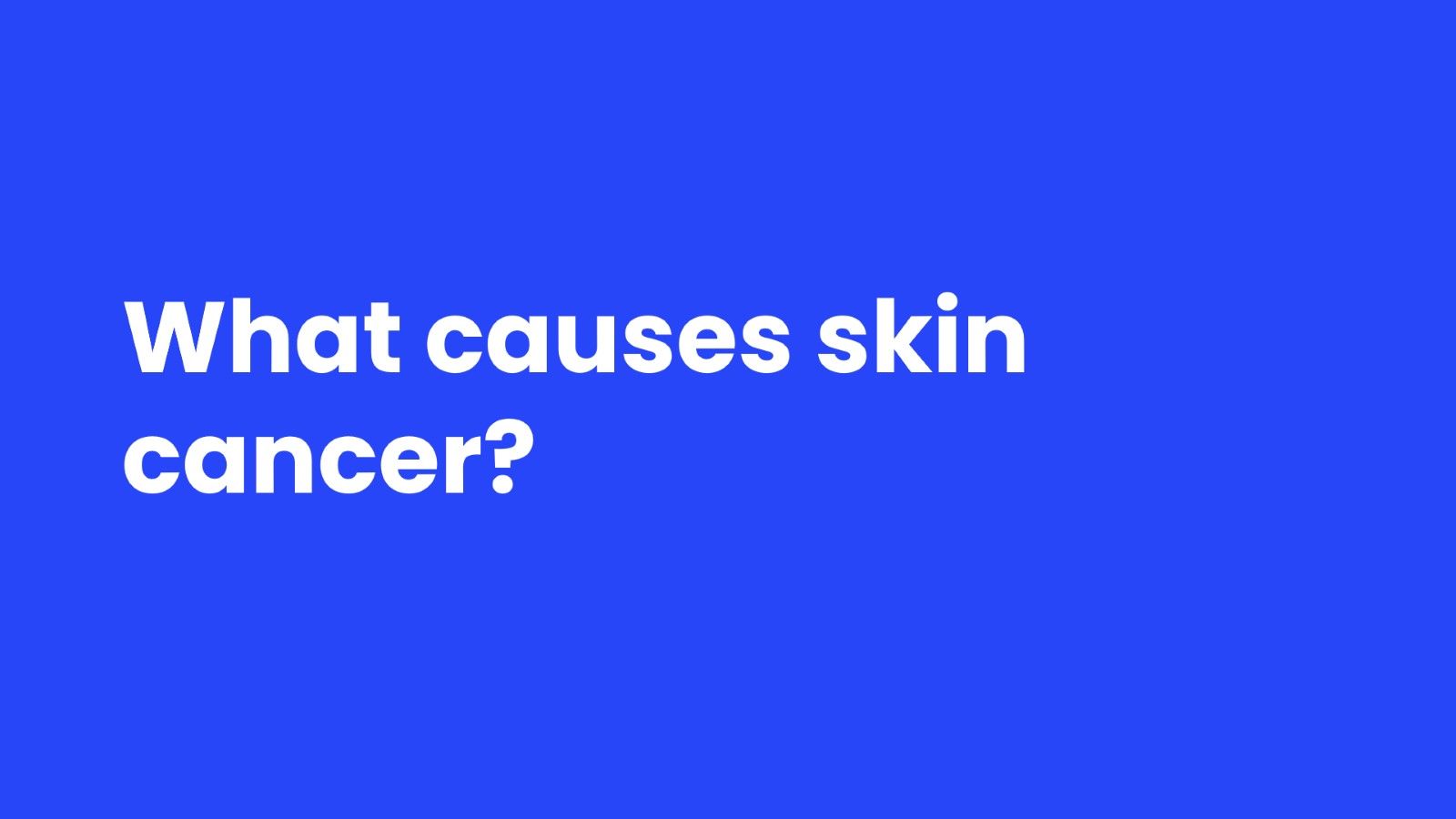 [Speaker Notes: Speaker notes
Let’s talk about some of the causes of skin and the risk factors that can and cannot be changed for different types of skin cancer.]
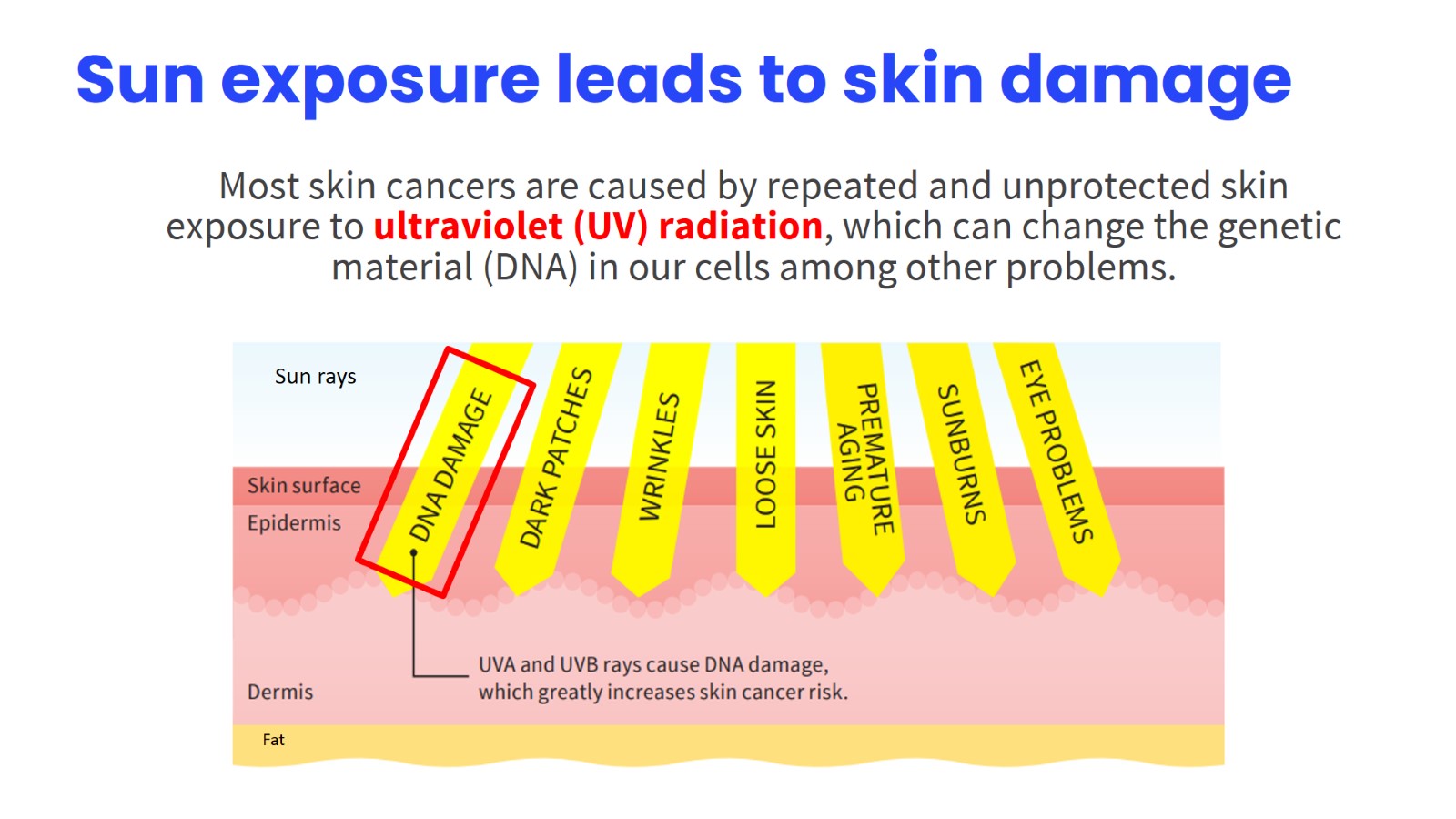 [Speaker Notes: Speaker notes:
Most skin cancers are caused by repeated and unprotected skin exposure to ultraviolet (UV) radiation. Most of this radiation comes from sunlight, but it can also come from man-made sources such as tanning booths/sun lamps. 
The amount of UV exposure depends on the intensity of the radiation, length of time the skin was exposed, and whether the skin was protected with clothing and sunscreen. 
 
It is not clear exactly when UV exposure causes DNA damage that might eventually lead to cancer. Some of this exposure may have occurred within the few years of the development of the cancer, but it can stem from increased sun exposure as children and young adults.
 
In some families with inherited melanomas, gene changes that increase the risk of melanoma are passed from one generation to the next. We’ll discuss that more in a few moments.]
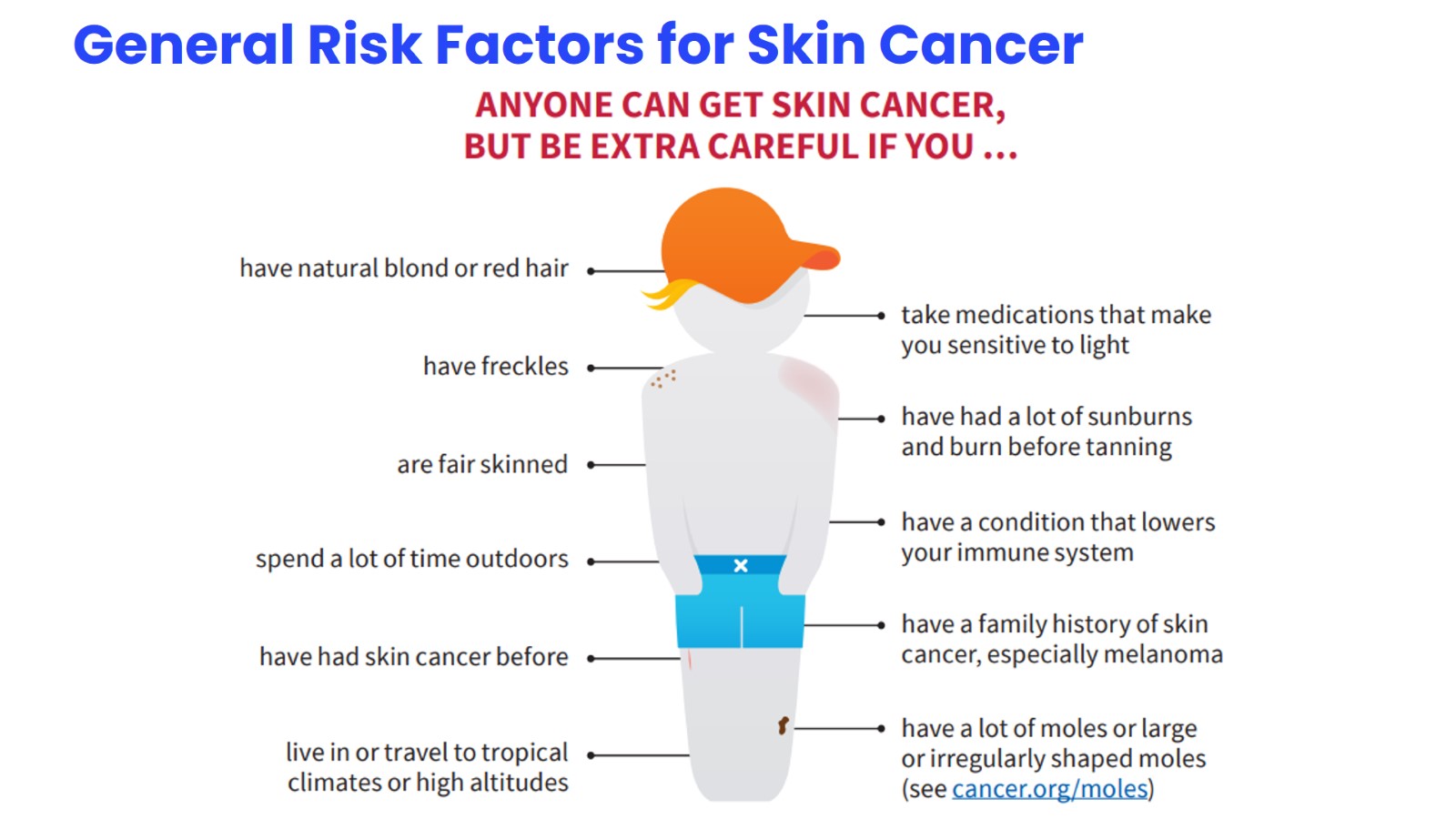 [Speaker Notes: Speaker notes:
These risk factors increase your chance of skin cancers.
People with fair skin, freckling, and light hair are at a higher risk for skin cancer than people with darker skin color. This is due to the protective effect of melanin (skin pigment). Whites with fair (light-colored) skin that freckles or burns easily, blue or green eyes, and naturally red or blonde hair are at especially high risk.
Albinism is an inherited lack of protective skin pigment. People with this condition may have pink-white skin and white hair. They have a very high risk of getting sunburns and skin cancer, so they need to be careful to protect their skin.
Although people with lighter skin are more likely to get sun burns, people of any ethnicity or skin color can have skin damage from sun exposure.]
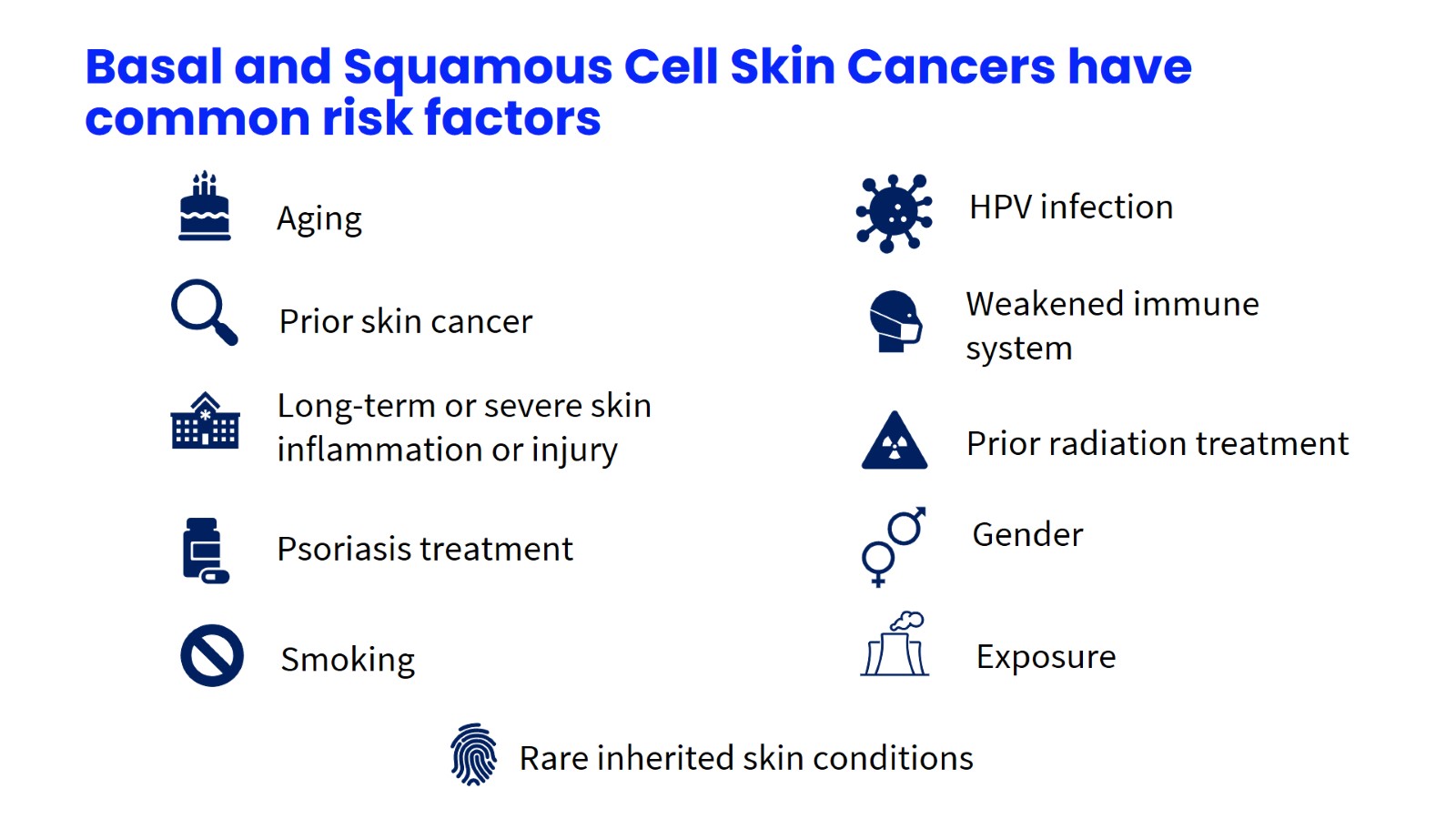 [Speaker Notes: Speaker notes:

The nonmelanoma skin cancers, called basal cell and squamous cell carcinomas, have similar risk factors. Recall that basal cells, the lower part of the epidermis, constantly divide to form new cells to replace squamous cells.
AGE:  This is likely due to the accumulation of sun exposure over time. Still, these cancers are now being seen in younger people as well, probably because they are spending more time in the sun with their skin exposed and unprotected. 

PRIOR SKIN CANCER:  Anyone who has had a basal or squamous cell skin cancer has a higher chance of developing another one. 

LONG-TERM INJURY: Scars from severe burns, areas of skin over severe bone infections, and skin damaged by some severe inflammatory skin diseases are more likely to develop basal and squamous cell skin cancers, although this risk is generally small. 

PSORIASIS TREATMENT: Psoralen and ultraviolet light treatments (PUVA) given to some patients with psoriasis (pronounced soar-eye-uh-sis, it’s a long-lasting inflammatory skin disease) can increase the risk of developing squamous cell skin cancer and probably other skin cancers too. 

SMOKING: People who smoke are more likely to develop squamous cell skin cancer, especially on the lips. Smoking is only a risk for squamous cell cancer; it’s not a known risk factor for basal cell cancer. 

HPV:  Human papilloma viruses (HPVs) are a group of more than 150 viruses that can cause papillomas, or warts. Some of the HPV types, especially those that people get in their genital and anal area and the fingernails, seem to be related to skin cancers in these areas.

IMMUNE SYSTEM: The immune system helps the body fight cancers of the skin and other organs. People with weakened immune systems (because of certain diseases or medical treatments) are more likely to develop squamous cell cancer. 
Skin cancers in people with weakened immune systems grow faster and are more likely to be fatal. 
For example, people who get organ transplants are usually given medicines that weaken their immune system to help prevent their body from rejecting the new organ. This increases their risk of developing skin cancer.
Treatment with corticosteroid drugs can also depress the immune system. This may also increase a person’s risk of skin cancer. 
People infected with HIV, the virus that causes AIDS, often have weakened immune systems and also are at increased risk for basal and squamous cell cancers.
 
RADIATION:  This is particularly a concern in children who have had cancer treatment.

GENDER:  This is thought to be due mainly to higher levels of sun exposure. Rates are higher for women younger than 50 years, and higher in men aged 50 and older

EXPOSURE:  Certain chemicals (like arsenic) or industrial tar, coal, paraffin, and certain types of petroleum products.
 
RARE SKIN CONDITIONS
Xeroderma pigmentosum (XP) (zer-oh-der-muh pig-men-toe-sum)
This very rare inherited condition reduces the skin’s ability to repair damage to DNA caused by sun exposure. People with this disorder often develop many skin cancers, sometimes starting in childhood. 
Basal cell nevus syndrome
This rare condition is present at birth, and causes multiple basal cell cancers. Affected people may also have abnormalities of the jaw and other bones, eyes, and nervous tissue. Most of the time this condition is inherited from a parent. In families with this syndrome, those affected often start to develop basal cell cancers as children or teens. Exposure to UV rays can increase the number of tumors these people get.]
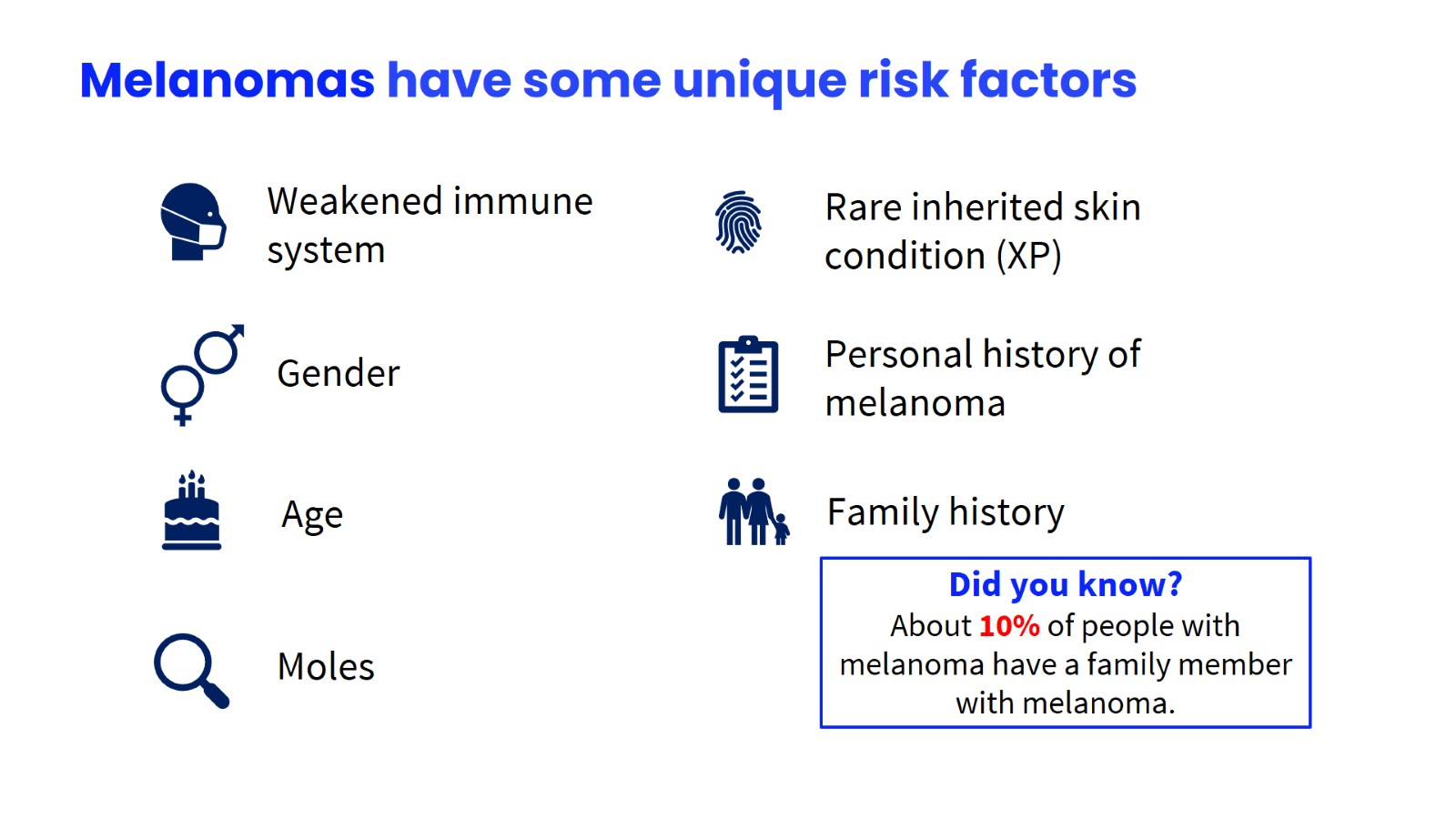 [Speaker Notes: Speaker notes:
Let’s discuss the risk factors of melanoma now. Some of these factors are similar to basal and squamous skin cancers, but others are unique.

WEAKENED IMMUNE SYSTEM: For example, people who get organ transplants are usually given medicines that weaken their immune system to help prevent them from rejecting the new organ. This increases their risk of melanoma.
People infected with HIV, the virus that causes AIDS, often have weakened immune systems and are also at increased risk for melanoma.

GENDER: In the United States, men have a higher rate of melanoma than women overall, although this varies by age, as noted here.

AGE: More likely in older people, but one of the more common cancers in people younger than 30 (especially women). Melanoma that runs in families may occur at a younger age.

MOLES:  Moles are not usually present at birth but begin to appear in children and young adults. Most moles don’t cause problems, but a person who has many moles is more likely to develop melanoma
 A dysplastic nevus (dis-plas-tick nee-vus), or atypical mole, is a type of mole that particularly increases a person’s risk of melanoma. Dysplastic nevi (neev-eye) – nevi is the plural of nevus, the medical term for a mole – often look a little like normal moles but also look a little like melanoma. They can appear in areas that are exposed to the sun as well as those areas that are usually covered, such as the buttocks and scalp. They are often larger than other moles and have an abnormal shape or color. 

INHERITED SKIN CONDITIONS: Xeroderma pigmentosum (XP) (zer-oh-der-muh pig-men-toe-sum)
This very rare inherited condition reduces the skin’s ability to repair damage to DNA caused by sun exposure. People with this disorder often develop many skin cancers, sometimes starting in childhood.  In fact, people with XP have a high risk of developing melanoma when they are young, especially on sun-exposed areas of their skin.

PERSONAL HISTORY: A person who has already had melanoma has an increased risk of getting it again. Plus, people who have had basal or squamous cell skin cancers are also at increased risk of getting melanoma.

FAMILY HISTORY:  The increased risk may be due to a shared family lifestyle of frequent sun exposure, a family tendency to have fair skin, or a combination of both factors. 
 
It may also be due to inherited gene changes (mutations) in a family. Most experts do not recommend genetic testing in these families. Rather, they advise that people with a strong family history of melanoma do the following: 
•Have regular skin exams by a dermatologist 
•Do thorough skin self-exams once a month so they know what’s normal and can quickly notice changes
•Be particularly careful about sun protection and avoid manmade UV rays (such as those from tanning beds)]
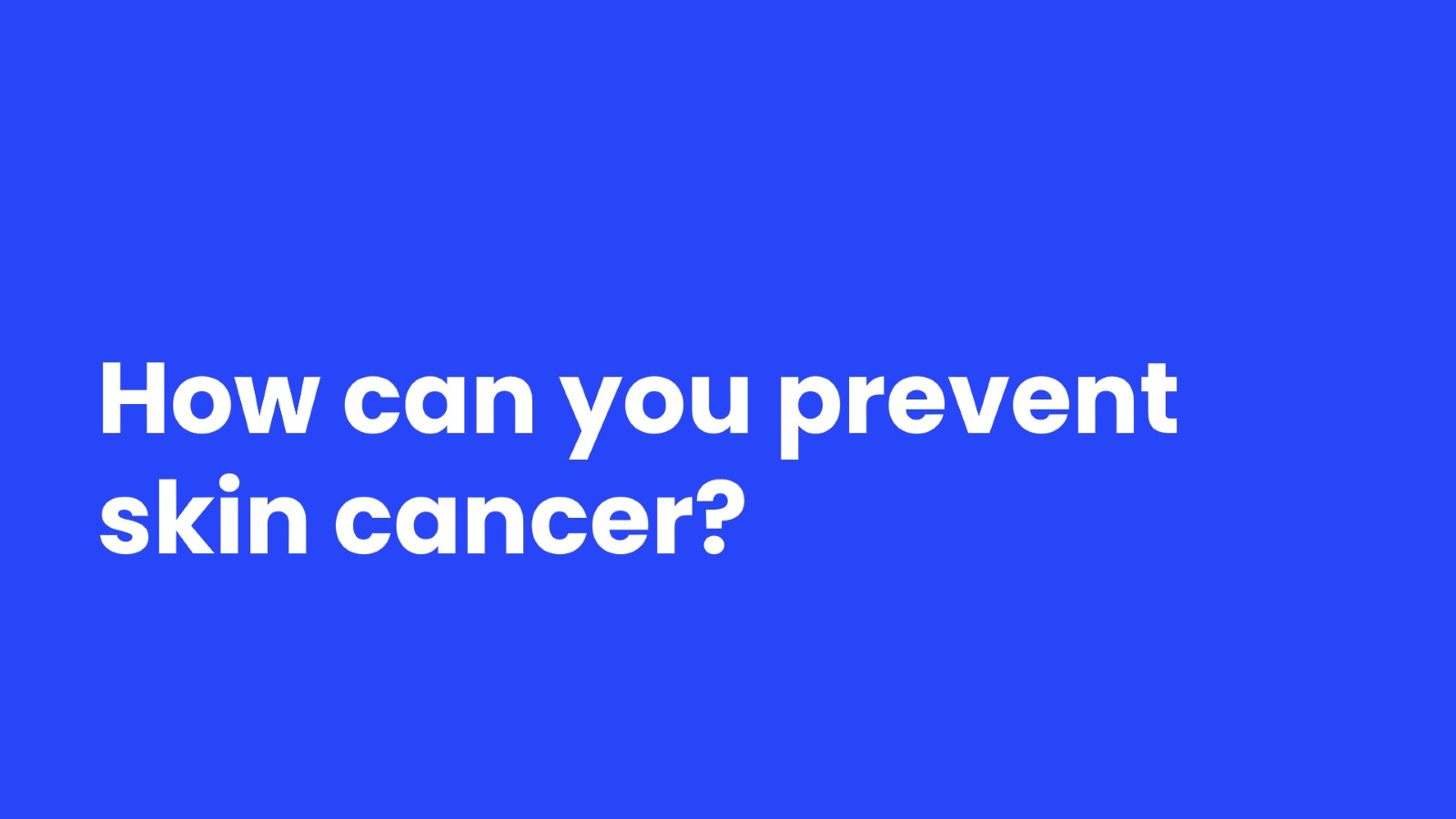 [Speaker Notes: Speaker notes:
There is no sure way to prevent skin cancer. 
But there are things everyone can do to help reduce their risk of both melanoma and basal and squamous cell skin cancers.]
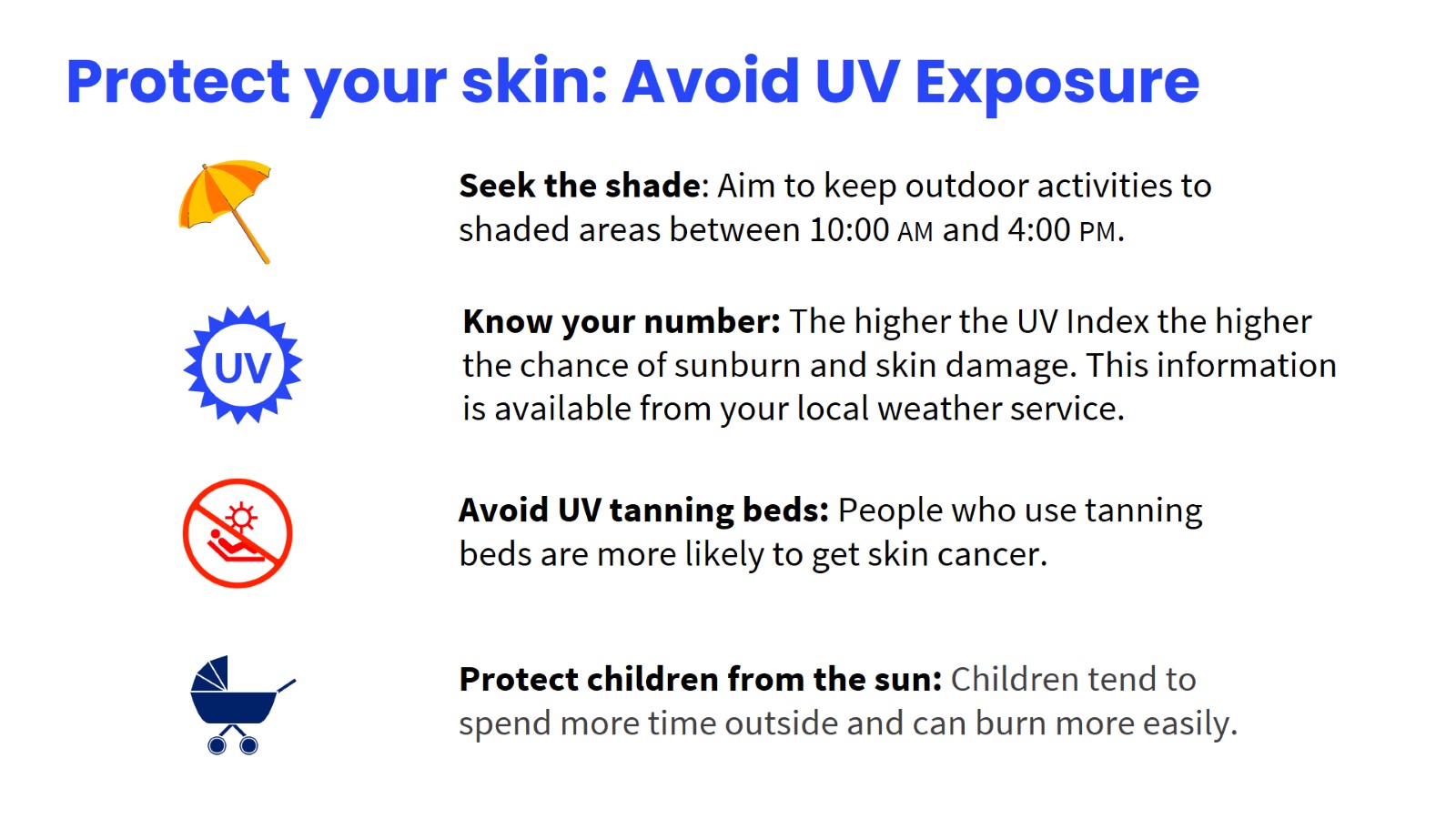 [Speaker Notes: Speaker notes:
Bullet #1: The most important way to lower your risk of skin cancer is to protect yourself from exposure to ultraviolet radiation. First, seek shade. Plan activities out of the sun during these times. If you must be outdoors, protect your skin. Keep in mind that sunlight (and UV rays) can come through clouds, can reflect off water, sand, concrete, and snow, and can reach below the water's surface.
Practice sun safety when you are outdoors and avoid being in sunlight too long.
Do the shadow test: If your shadow is shorter than you, the sun’s rays are the strongest. 
Bullet #2:
The UV index: The amount of UV light reaching the ground in any given place depends on a number of factors, including the time of day, time of year, elevation, and cloud cover. To help people better understand the intensity of UV light in their area on a given day, the National Weather Service and the US Environmental Protection Agency have developed the UV Index. It gives people an idea of how strong the UV light is in their area, on a scale from 1 to 11+. A higher number means a higher chance of sunburn, skin damage, and ultimately skin cancers of all kinds. The UV Index is part of many weather forecasts throughout the country. (www.epa.gov/sunwise/uvindex.html).]
 
Bullet 3: Many people believe the UV rays of tanning beds are harmless. This is not true. Tanning lamps give out UVA and usually UVB rays as well, both of which can cause long-term skin damage and can contribute to skin cancer. People who use tanning beds are more likely to get skin cancer.

Bullet #4:  Children need special attention, since they tend to spend more time outdoors and can burn more easily. 
 
Parents and other caregivers should protect children from excess sun. children need to be cautioned about sun exposure as they become more independent. It’s important, particularly in parts of the world where it’s sunnier, to cover your children as fully as is reasonable. You should develop the habit of using sunscreen on exposed skin for yourself and your children whenever you go outdoors and may be exposed to large amounts of sunlight. (Remember that most sunscreens are not recommended for children under 6 months old. Keep babies out of the sun!)]
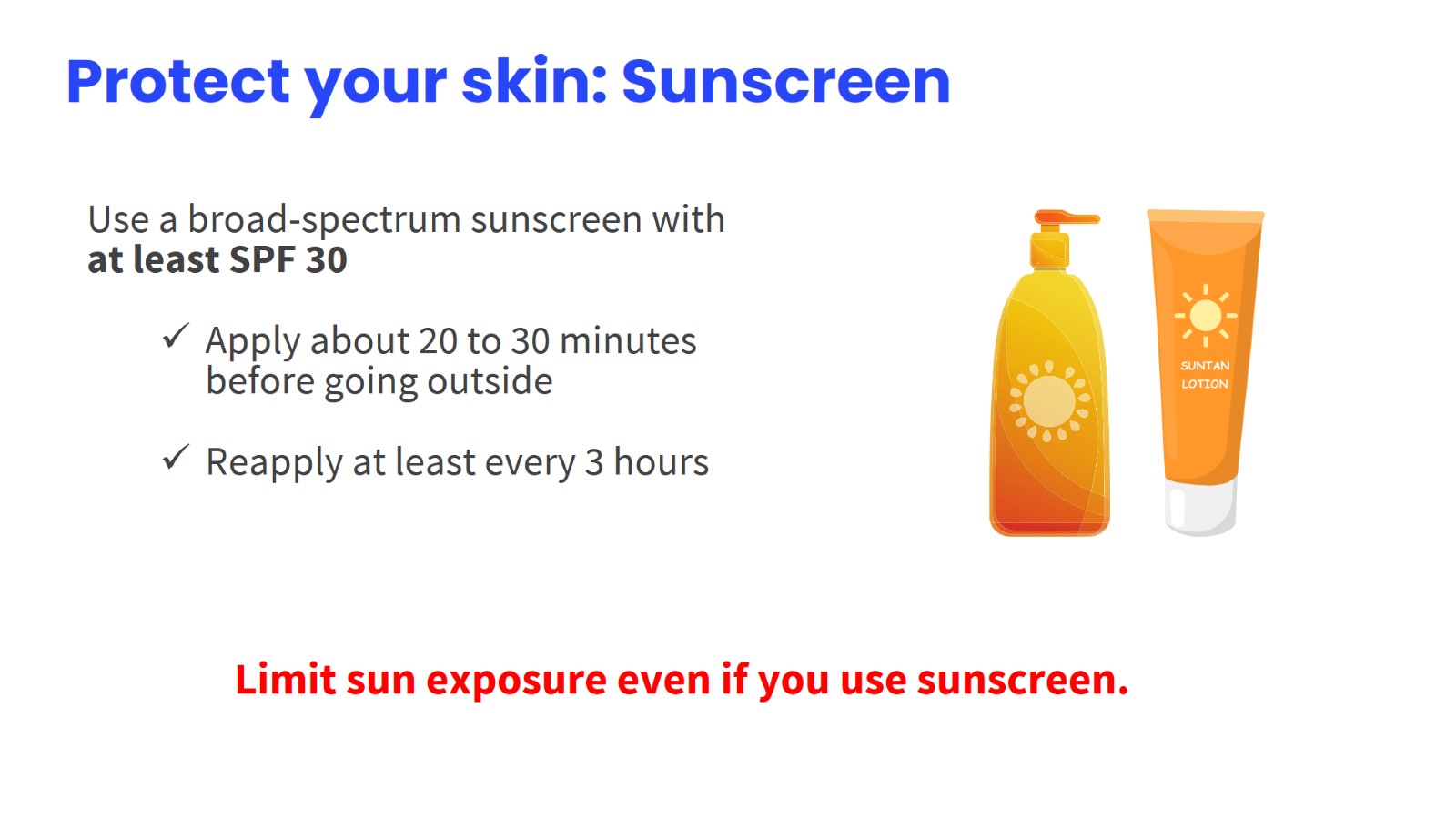 [Speaker Notes: Speaker notes:
Use broad-spectrum sunscreens and lip balms (which protect against UVA and UVB rays) with an SPF factor of 30 or more on areas of skin exposed to the sun, especially when the sunlight is strong (for example, in hot or high-altitude locations or between the hours of 10 am and 4 pm). Use sunscreen even on hazy days or days with light or broken cloud cover because the UV light still comes through. 
 
Always follow directions when applying sunscreen. A 1-ounce application (a palm full of sunscreen) is recommended to cover the arms, legs, neck and face of the average adult. Protection is greatest when sunscreen is used thickly on all sun-exposed skin. 
 
Many sunscreens wash off when you sweat or swim and must be reapplied for maximum effectiveness. And don’t forget your lips; use a lip balm with sunscreen.
 
Some people use sunscreens in order to stay out in the sun longer without getting sunburned. Sunscreen should not be used to gain extra time in the sun, as you will still end up with damage to your skin.]
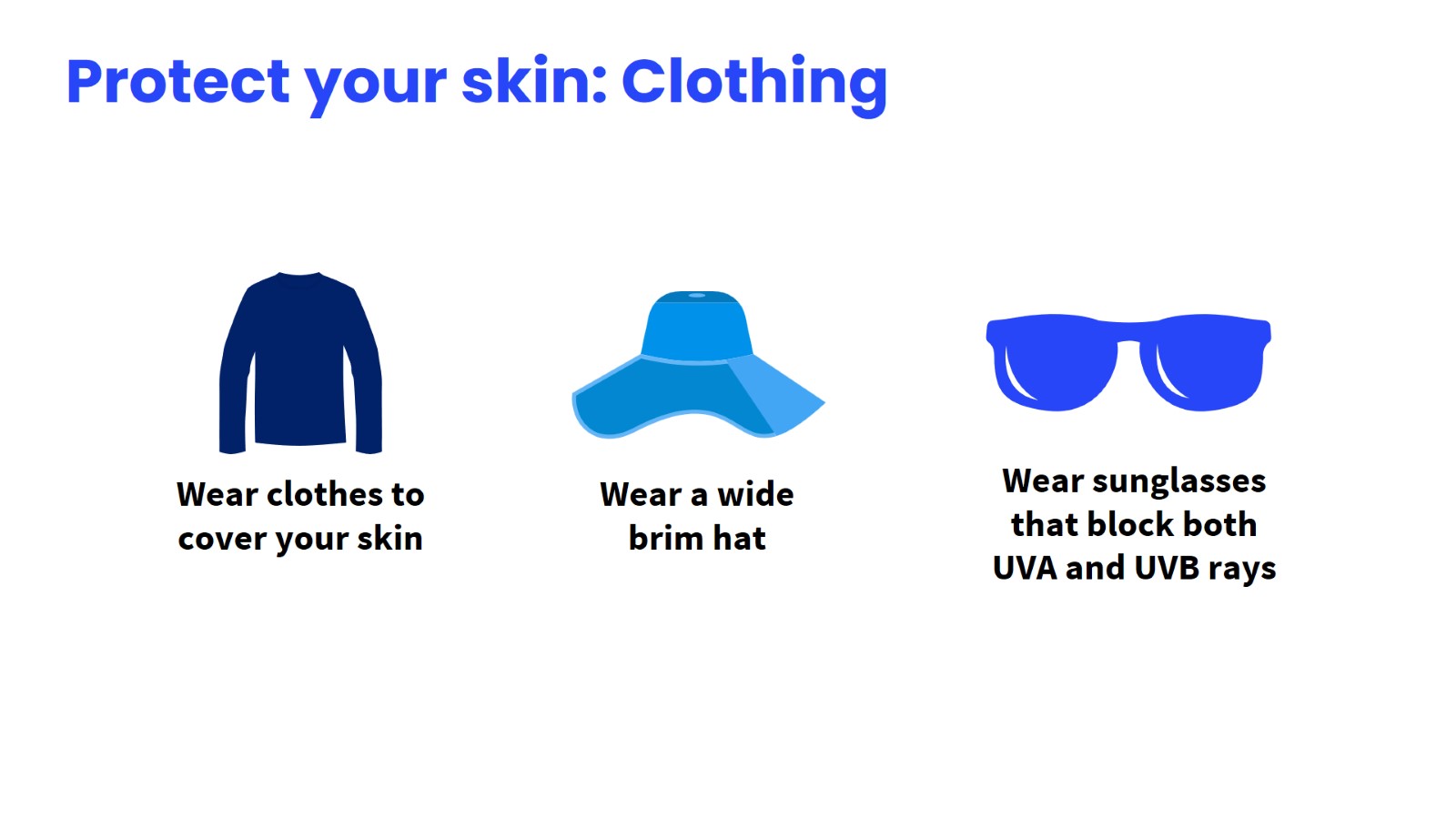 [Speaker Notes: Speaker notes:
Clothing Image #1: Clothes provide different levels of protection, depending on many factors. 
  
A typical light T-shirt worn in the summer usually provides little protection. Long-sleeved shirts, long pants, or long skirts are the most protective. Dark colors generally provide more protection than light colors. A tightly woven fabric protects better than loosely woven clothing. Dry fabric is generally more protective than wet fabric. If you can see light through a fabric, UV rays can get through, too.
Some companies now make clothing that is lightweight, comfortable, and protects against UV exposure even when wet. The level of protection the garment provides from the sun's UV rays is on a scale from 15 to 50+. 
  
Newer products are also available to increase the UPF value of clothes you already own. Used like laundry detergents, they add a layer of UV protection to your clothes without changing the color or texture. 
Hat image #2: A hat with at least a 2- to 3-inch brim all around is ideal because it protects areas often exposed to the sun, such as the neck, ears, eyes, forehead, nose, and scalp. A shade cap (which looks like a baseball cap with about 7 inches of fabric draping down the sides and back, as in the second picture from the left) is also good. These are often sold in sports and outdoor supply stores.
 
A baseball cap can protect the front and top of the head but not the back of the neck or the ears, where skin cancers commonly develop. Straw hats are not recommended unless they are tightly woven. 
 
Sunglasses image #3:  Wrap-around sunglasses with at least 99% UV absorption provide the best protection for the eyes and the skin area around the eyes.]
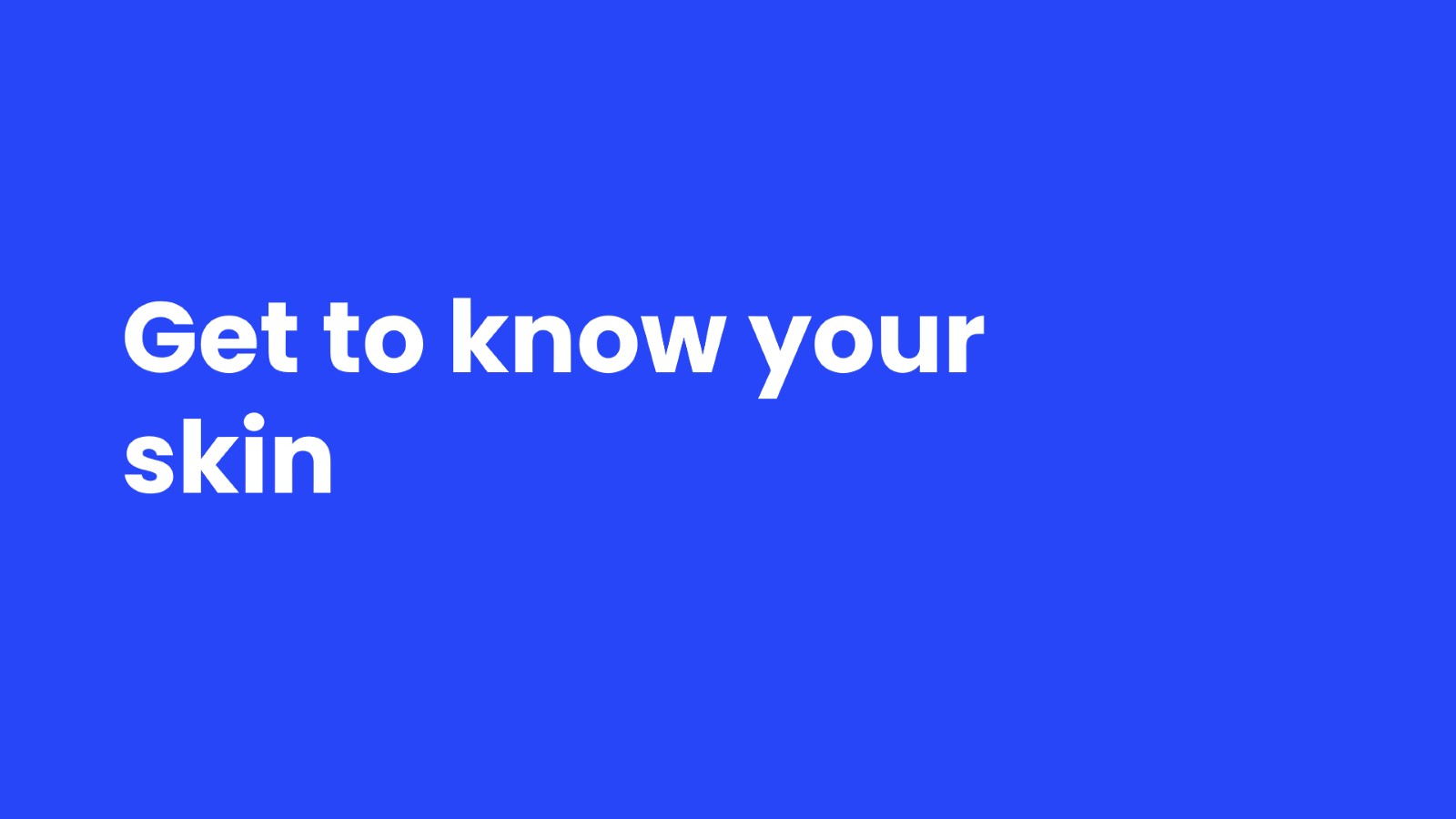 [Speaker Notes: Speaker notes:
Skin cancer can often be found early – when it’s small, has not spread, and might be easier to treat.]
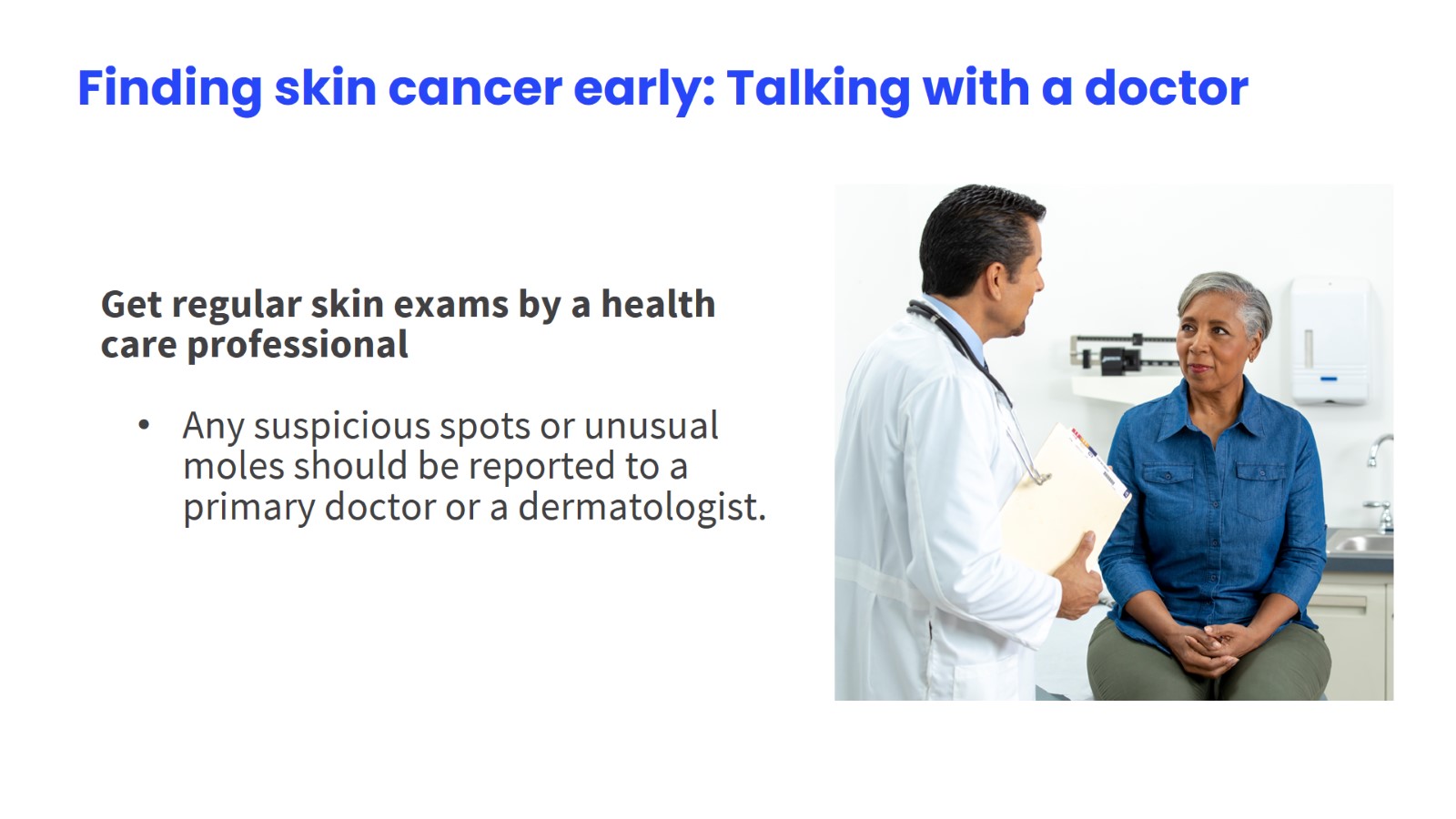 [Speaker Notes: Speaker notes
Having regular skin exams is especially important for people who are at high risk of skin cancer. 
Don’t hesitate to ask your doctor to look at areas that may be hard for you to see. 
 
Talk to your doctor about how often you should have your skin examined. Doctors, such as dermatologists, who are doctors who specialize in skin problems, may do skin exams as part of routine health check-ups.]
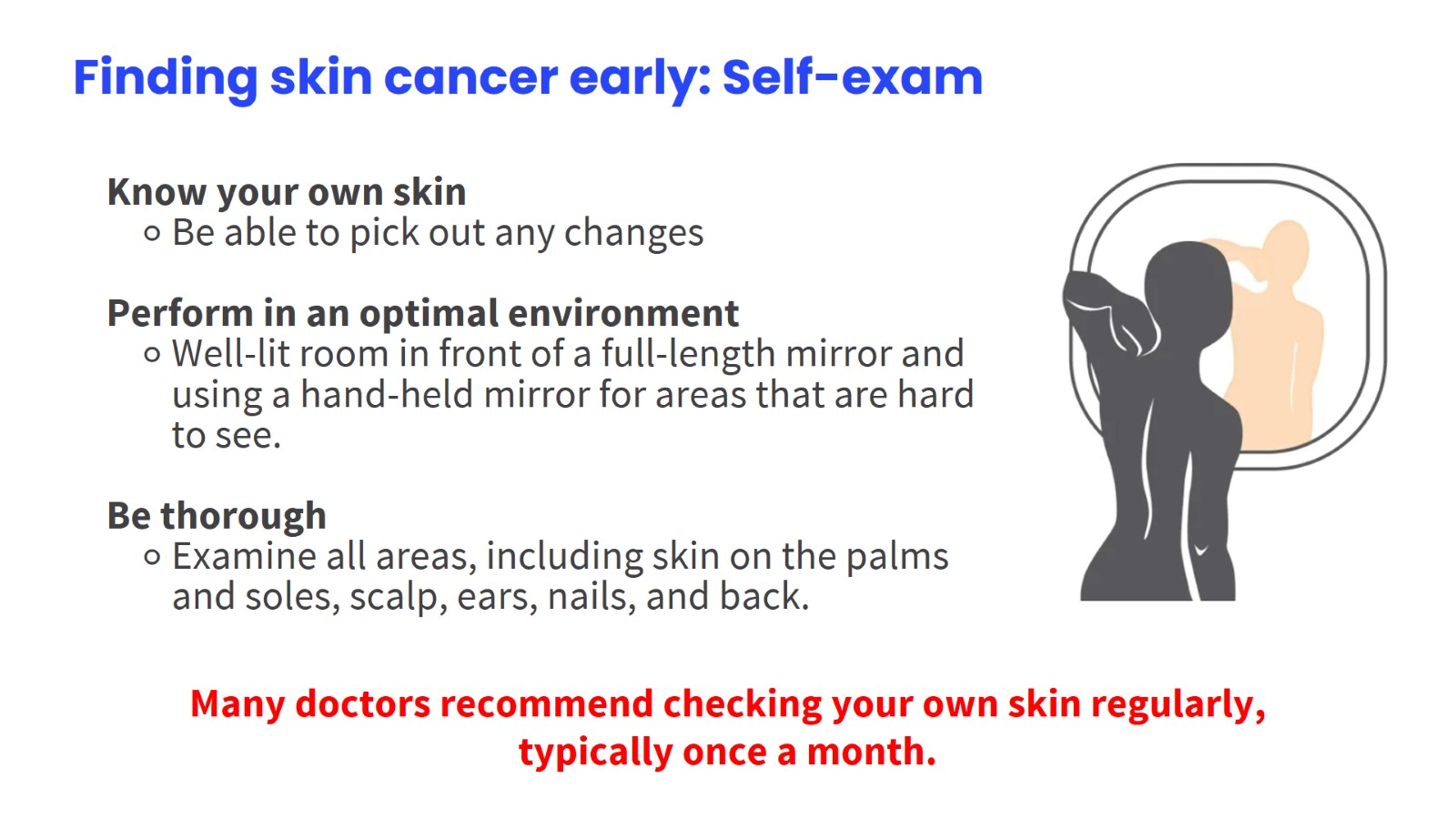 [Speaker Notes: Speaker notes:
Everyone can play an important role in finding skin cancer early. It’s good to do a self-exam monthly.
Know you own skin 
Patterns of moles, blemishes, freckles, and other marks on your skin so you can pick out any changes 
Perform in an optimal environment
Well-lit room in front of a full-length mirror and using a hand-held mirror for areas that are hard to see. 
Be thorough
Examine all areas, including skin on the palms and soles, scalp, ears, nails, and back. Friends and family members can also help you with these exams, especially for those hard-to-see areas, such as the lower back, scalp, or the back of your thighs. 
 
For instructions on how to do a skin self-exam, see the American Cancer Society’s Skin Self-exam Gallery at https://www.cancer.org/healthy/be-safe-in-sun/skin-exams.html.]
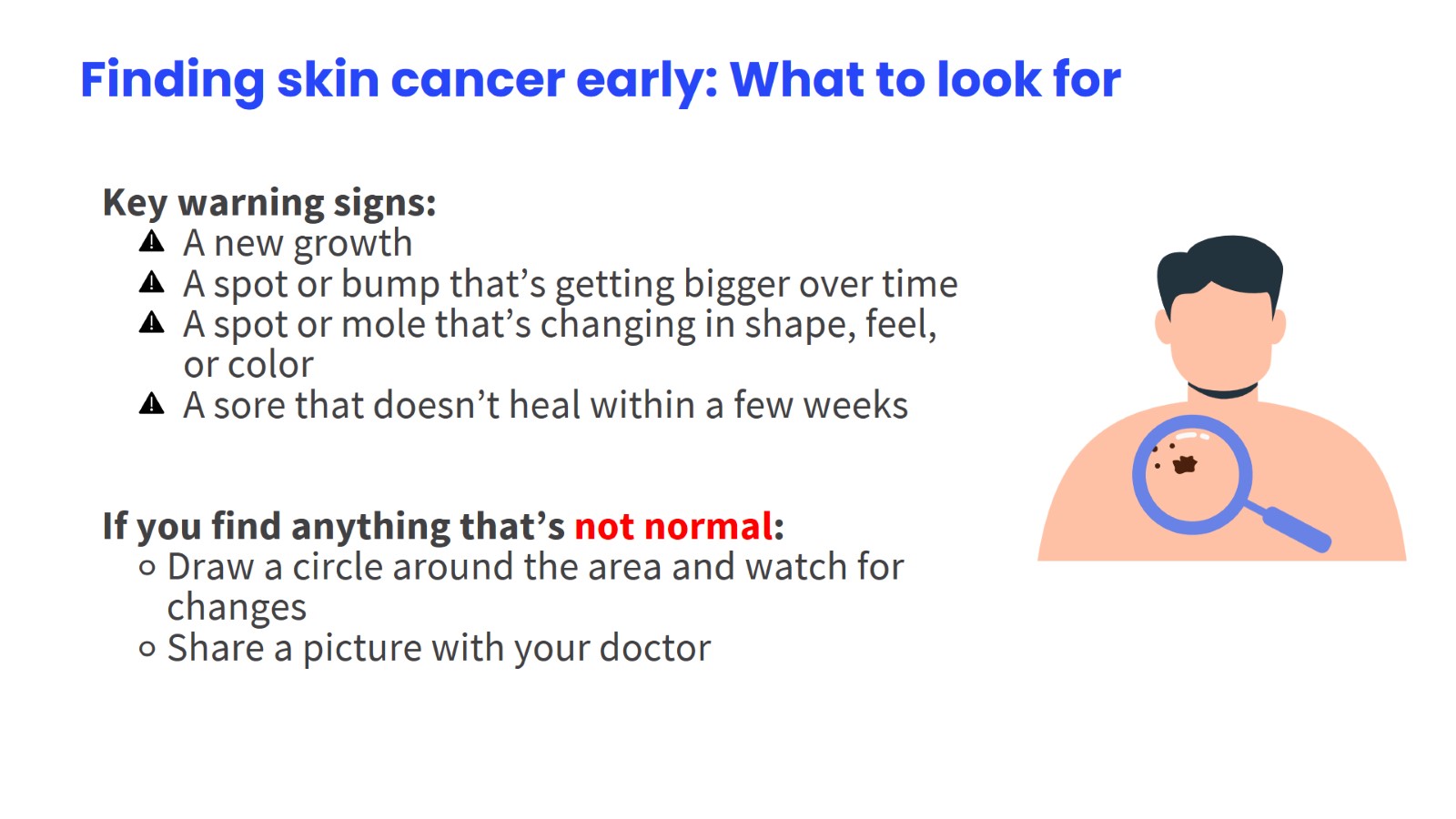 [Speaker Notes: Speaker notes:

Skin cancers or precancerous changes can look like a variety of marks on the skin.
Spots on the skin that are new or changing in size, shape, feel, or color should be evaluated promptly. 
 
Any unusual sore, lump, blemish, marking, or change in the way an area of the skin looks or feels may be a sign of skin cancer or a warning that it might occur. The skin might become scaly or crusty or begin oozing or bleeding. It may feel itchy, tender, or painful. 
To help track of changes, circling the area and/or taking a picture can help watch for changes and can be shared with the doctor and dermatologist.]
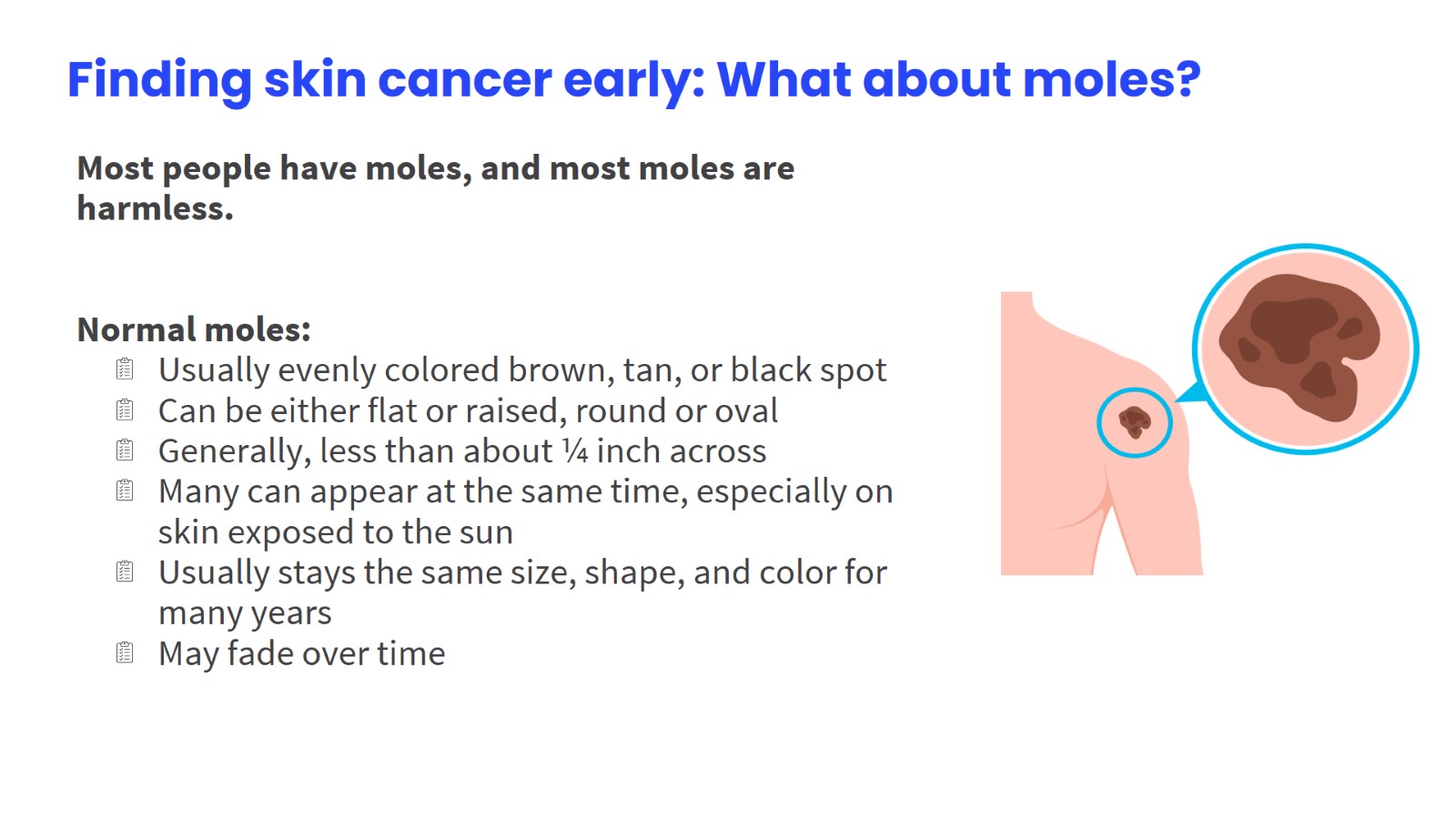 [Speaker Notes: Speaker notes:

Since moles may develop into melanoma or indicate an increased risk for melanoma, it’s important to know the difference between melanoma and an ordinary mole. Sometimes this may be hard to tell, so show your doctor any mole that you are unsure of.

It’s important to recognize any changes in a mole and see a doctor right away to have it checked out. Here is a list of characteristics of normal moles.]
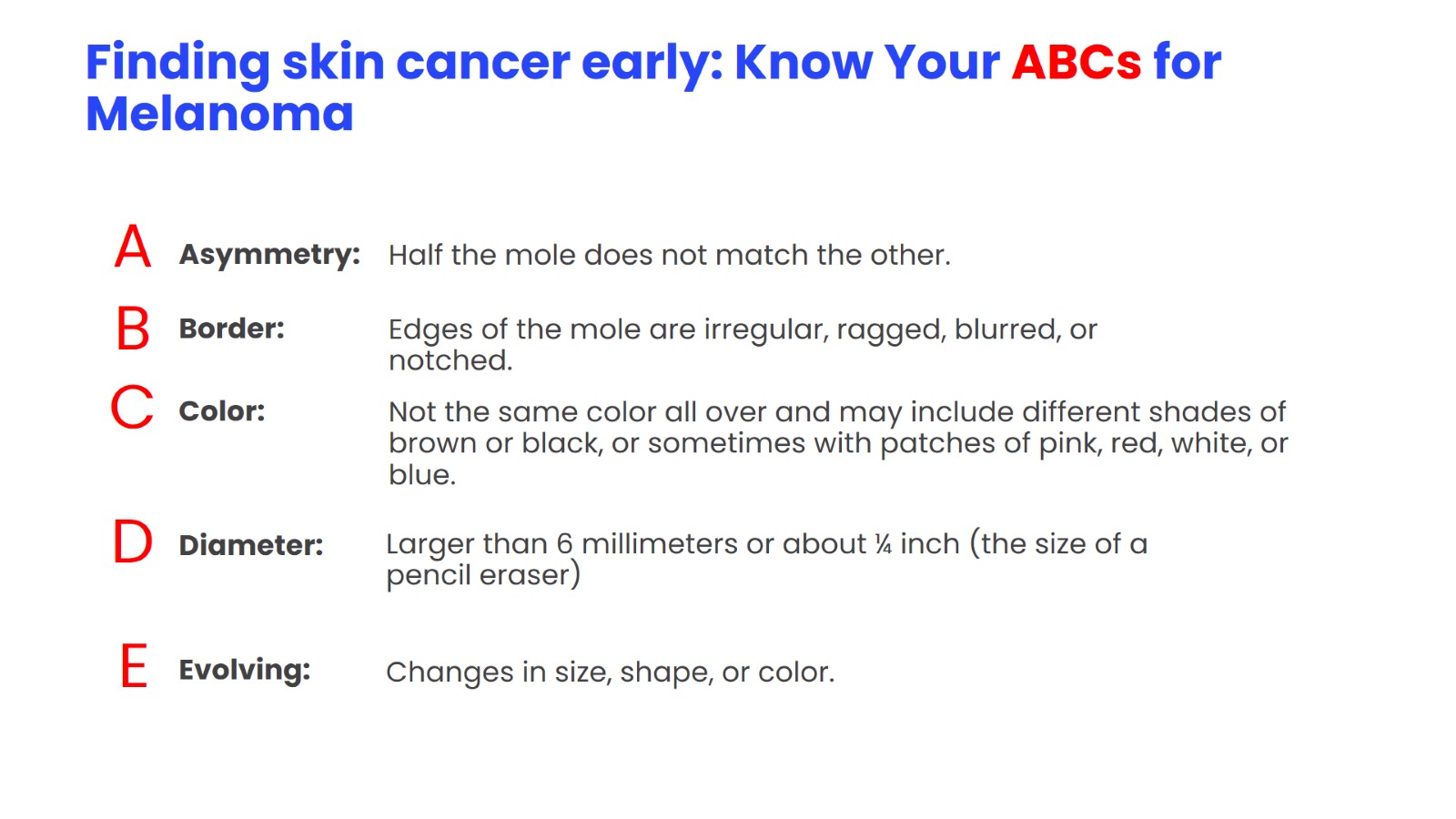 [Speaker Notes: Speaker notes:

Another very important warning of melanoma is that a mole has been growing or changing its shape or color. The ABCDE rule can help tell a normal mole from an abnormal mole or a melanoma. Moles that have any of these traits should be checked by a doctor. 
Some melanomas do not fit the ABCDE rule, so it’s important to report changes in skin lesions (lee-zhunz), new skin lesions, any growths that look different from the rest of your moles, and any sores that don’t heal. 
 
Other warning signs are:
A sore that doesn’t heal
Spread of pigment from the border of a spot into surrounding skin
Redness or a new swelling beyond the border of the mole
Change in sensation, such as itchiness, tenderness, or pain
Change in the surface of a mole – scaliness, oozing, bleeding, or the appearance of a lump or bump

Keep in mind that a few melanomas can start in places other than the skin, such as in the eyes, mouth, and under fingernails and toenails.
 
See a doctor right away if you notice any changes in a mole.]
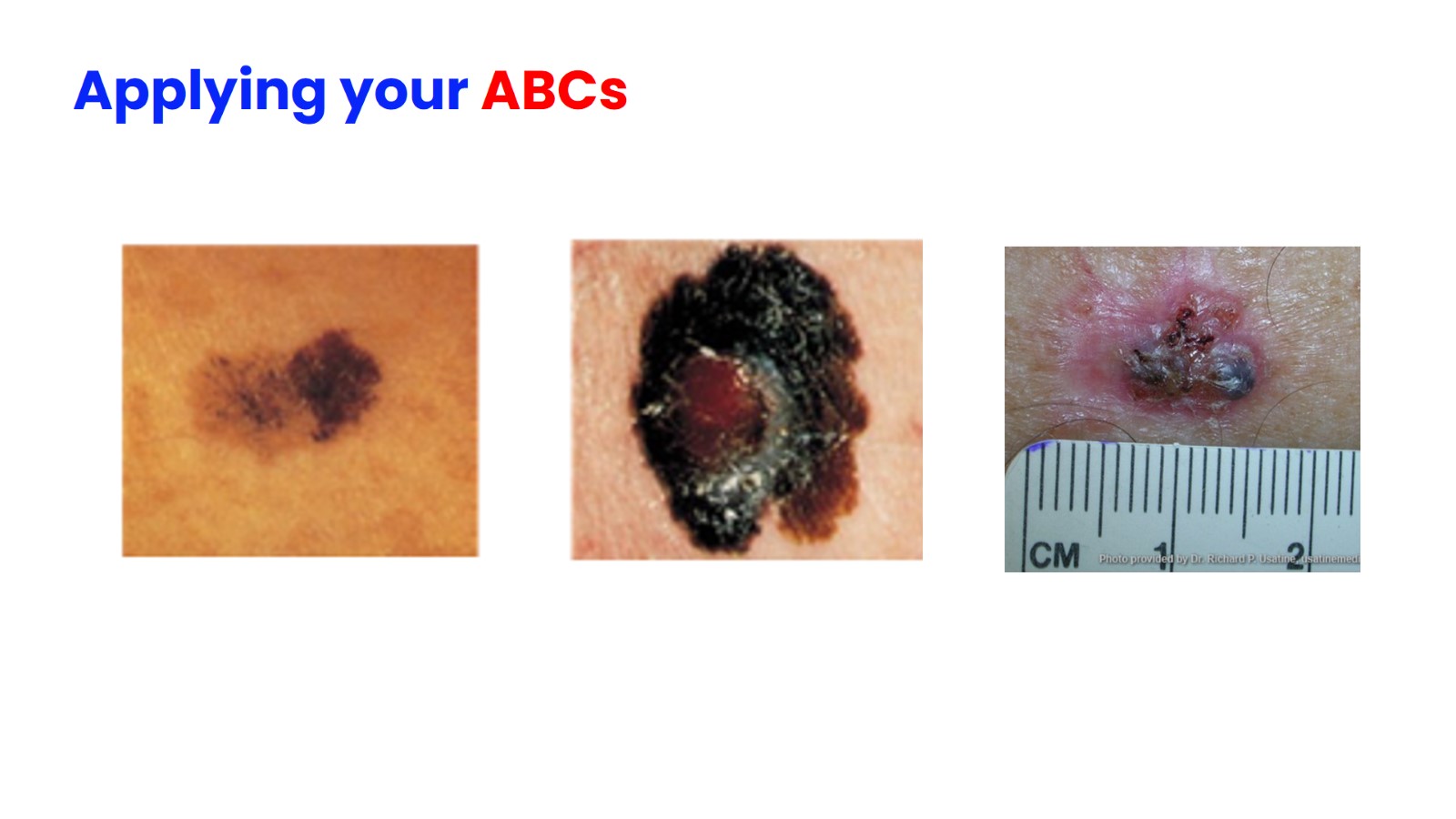 [Speaker Notes: Speaker notes:
Out of the four pictures shown, which mole looks normal to you? Use the ABCDE rule.
Some pictures to show you how the ABCDE rule can work.]
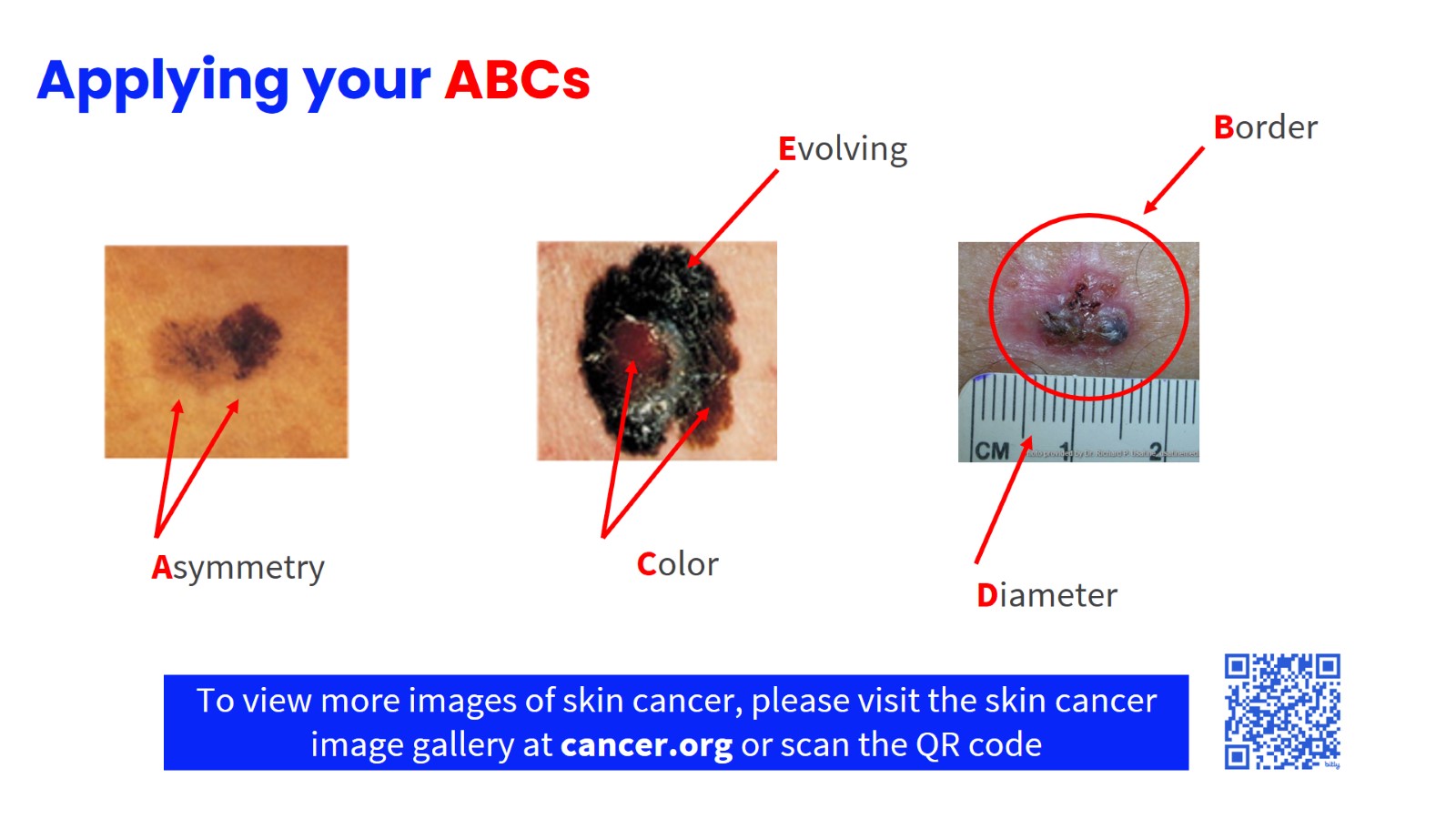 [Speaker Notes: Speaker notes:

Let’s take a closer look at the photos.

Point out on photo 1 (left):
Asymmetry: One half of the mole does not match the other half. 

Point out on photo 2 (center):
Color: The color of the mole is not the same all over. This mole has differing shades of tan, brown, or black, and sometimes patches of pink, red, blue, or white. 
Evolving: The mole is changing in size, shape, or color. (Note this can also be seen in image 3)

Point out on photo 3 (right):
Border irregularity: The edges of the mole are irregular, ragged, blurred, or notched. (Note this can be seen in all images)
Diameter: The mole is larger than 6 millimeters or about ¼ inch, but melanomas can be smaller than this.
 
Emphasize that although these are typical, not all melanomas look like this: they can be smaller and even flesh-colored.]
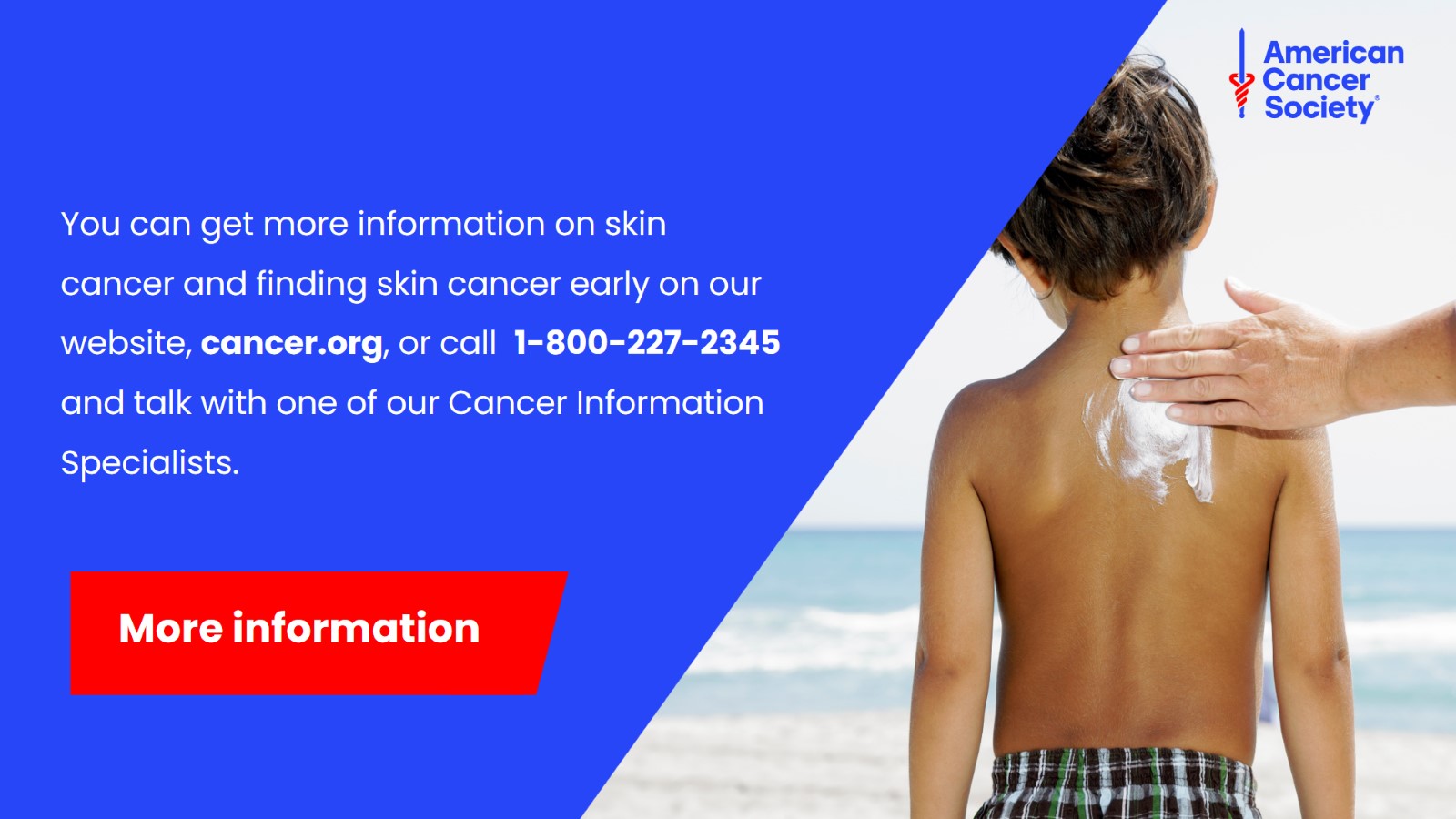 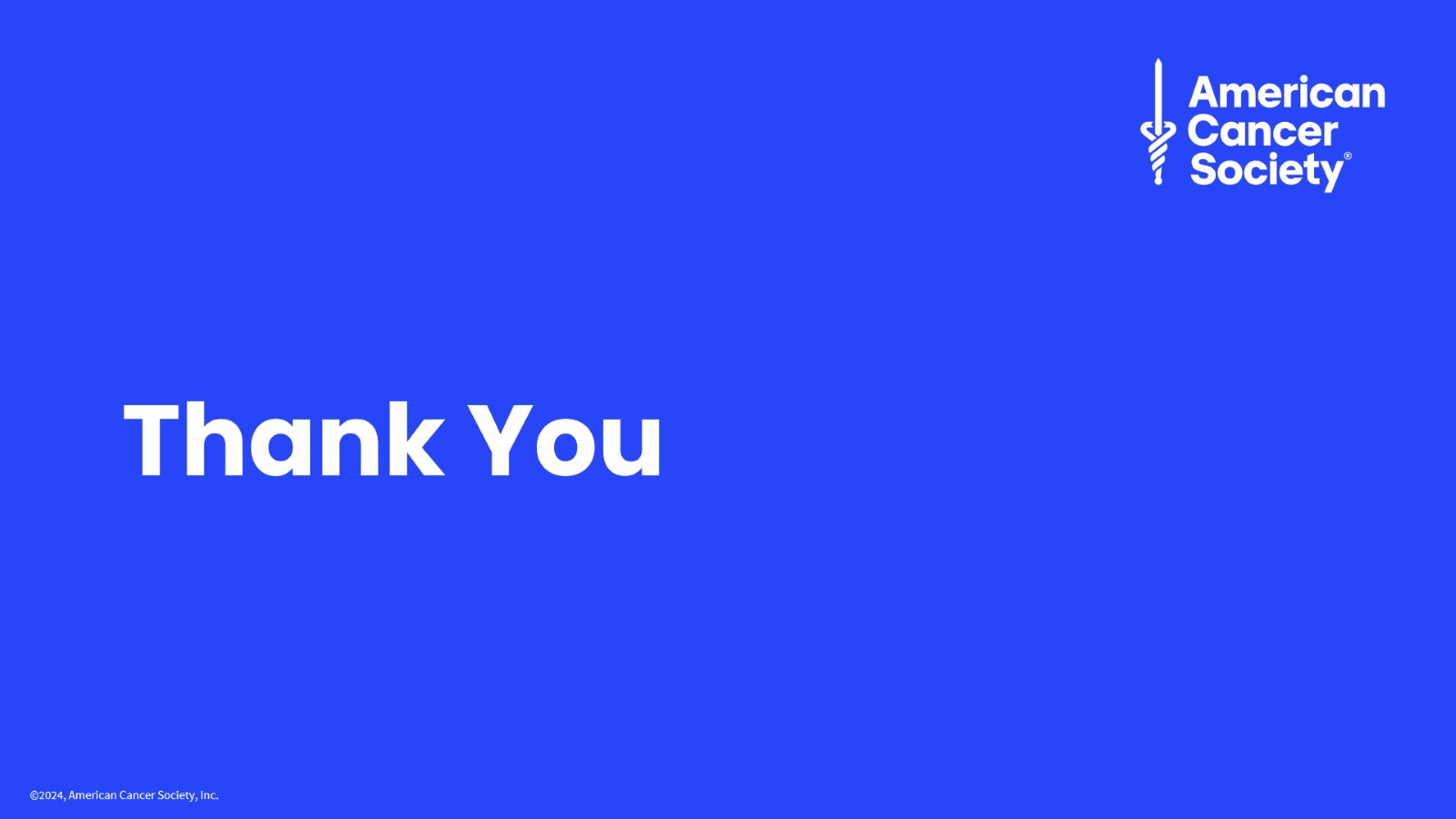